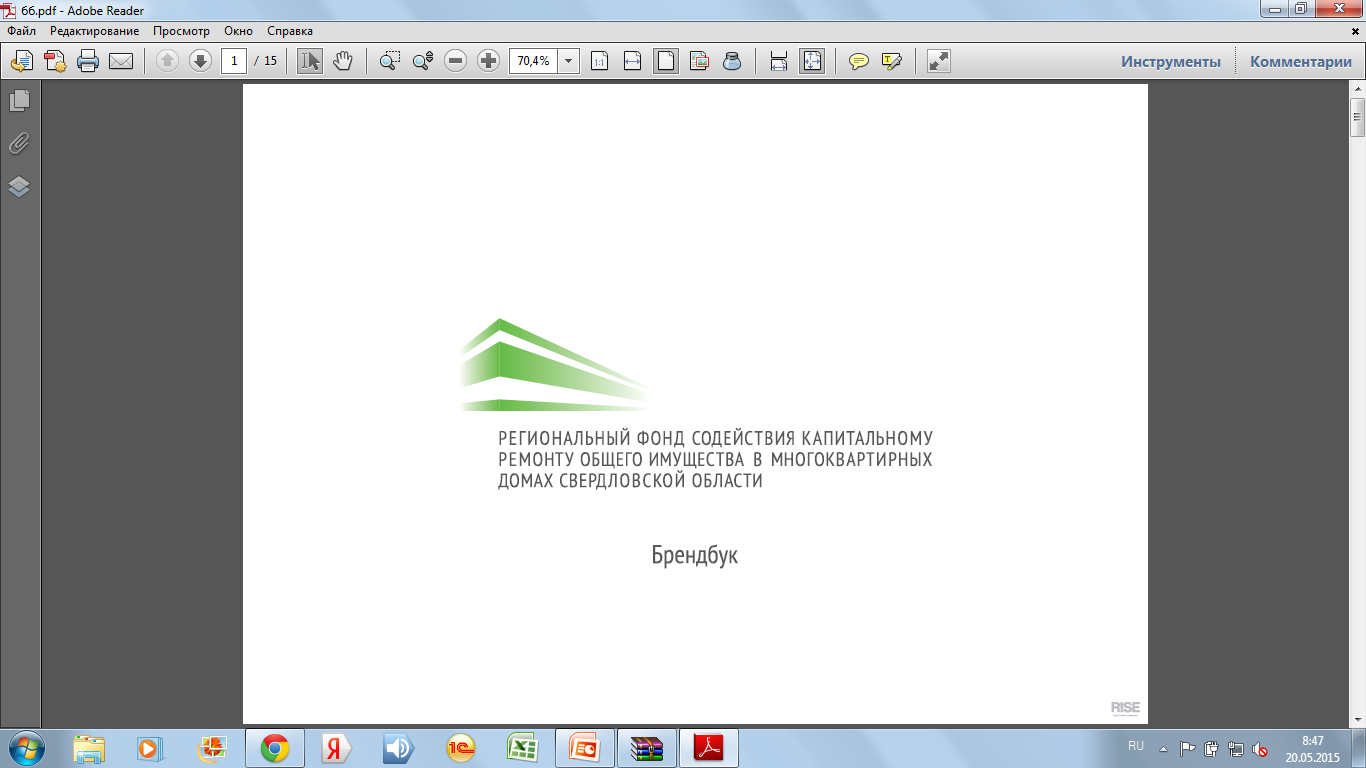 Скрытые работы при проведении капитального ремонта лифтового оборудования МКД
Директор «ЭКО ЛАЙН ТЕХНОЛОДЖИ»
Прытков Илья Витальевич
г. Екатеринбург 
29 августа 2019 год
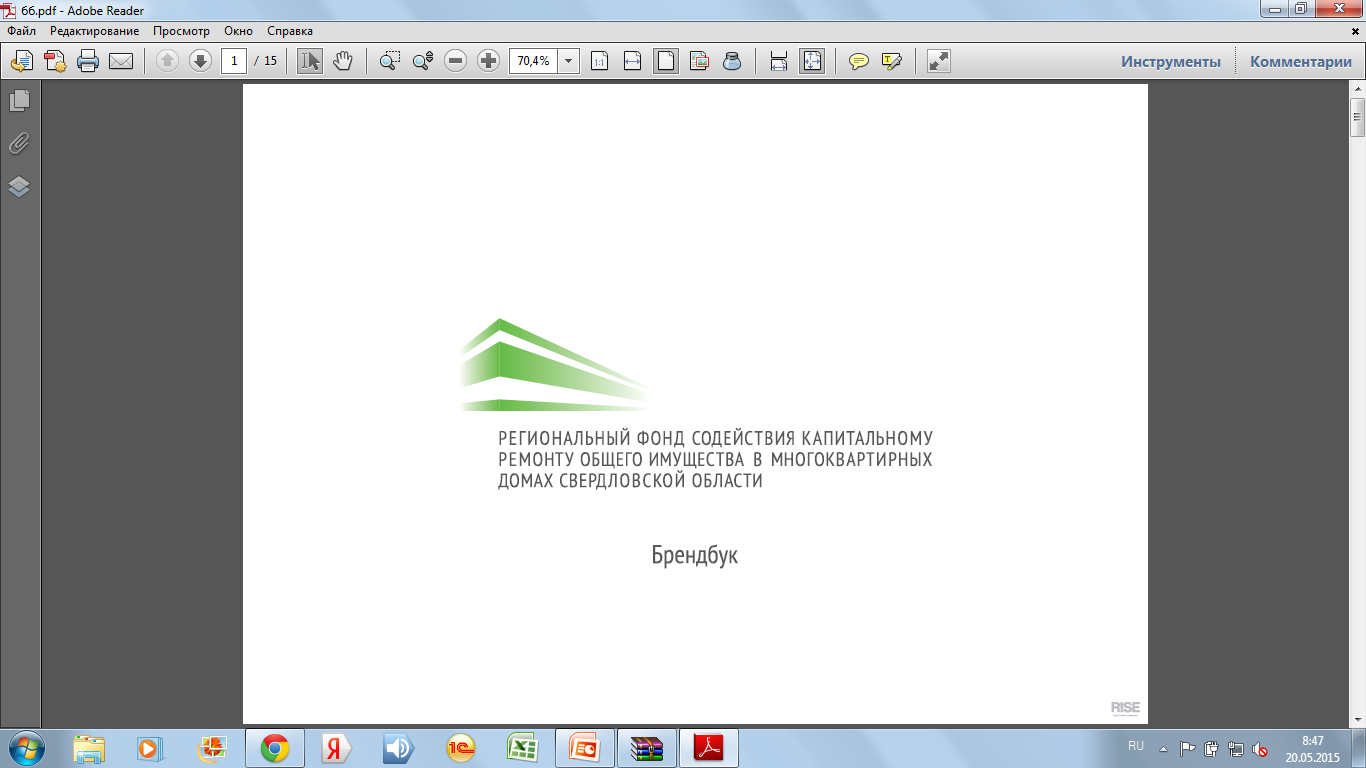 Понятие «скрытые работы»
Скрытыми считаются работы, которые не могут быть проверены приёмочными комиссиями в натуре при сдаче дома в эксплуатацию, в виду того, что закрываются последующими этапами (видами работ) капитального ремонта.
Требования:
Осмотр и приемка работ до их закрытия последующими работами
Обязательное составление акта на скрытые работы по форме РД-11-02-2006
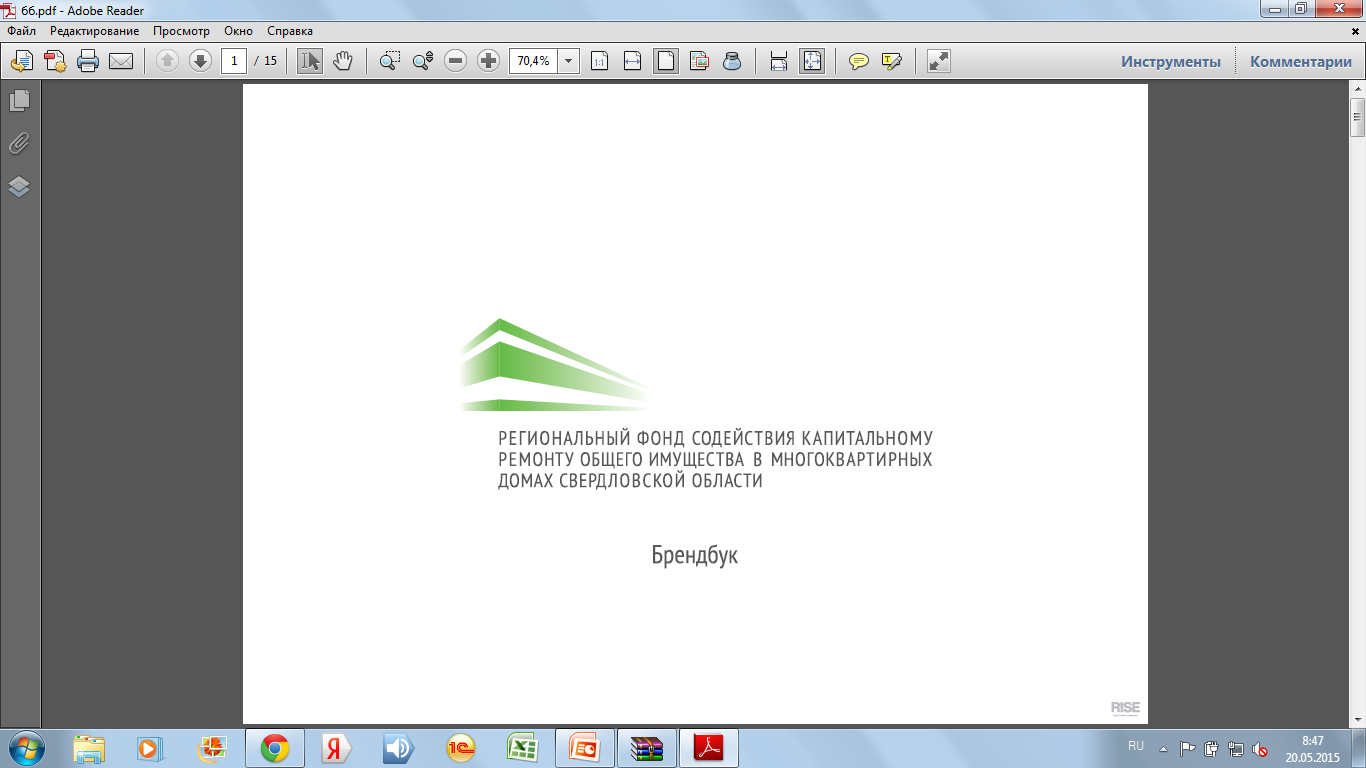 Акт освидетельствования скрытых работ
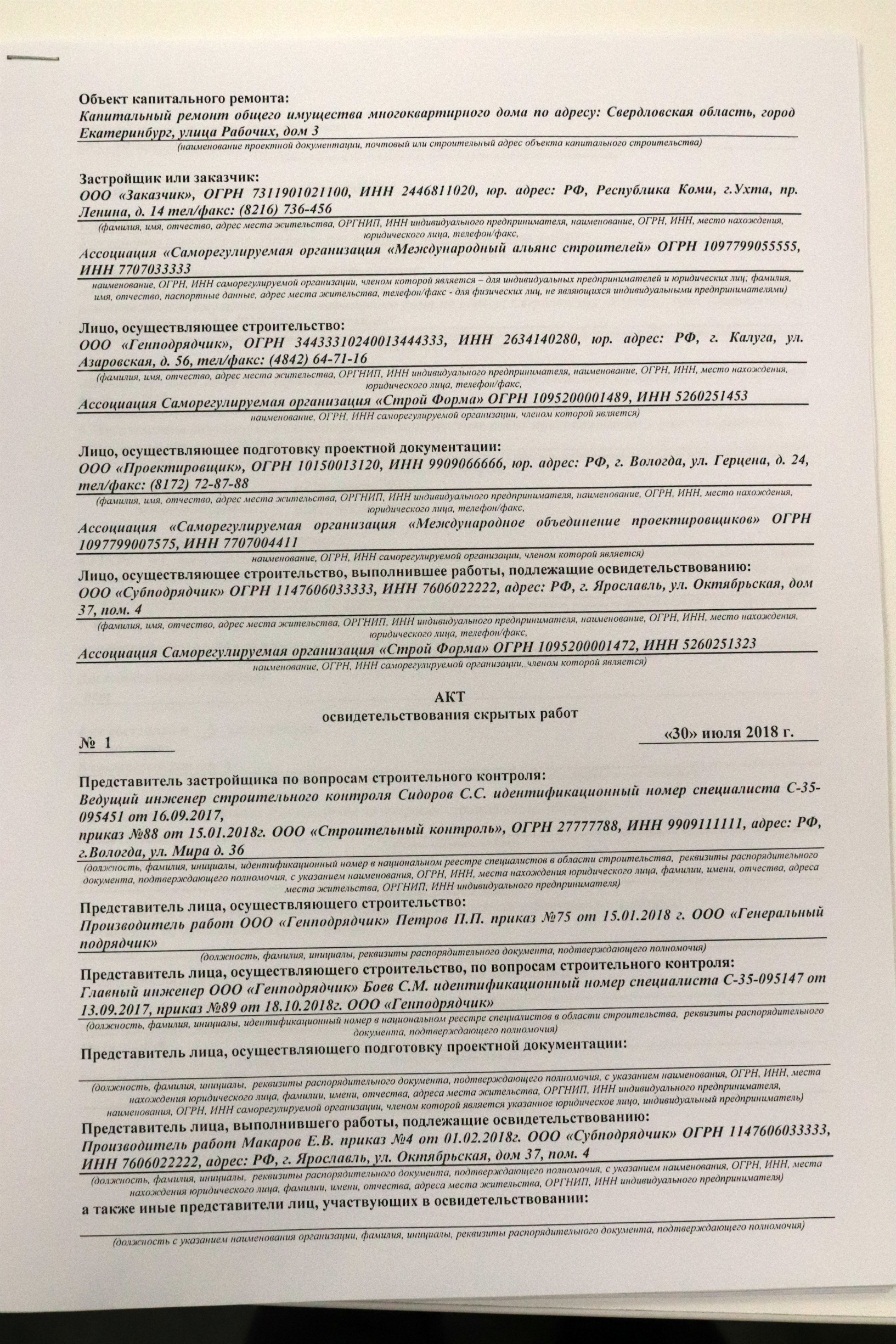 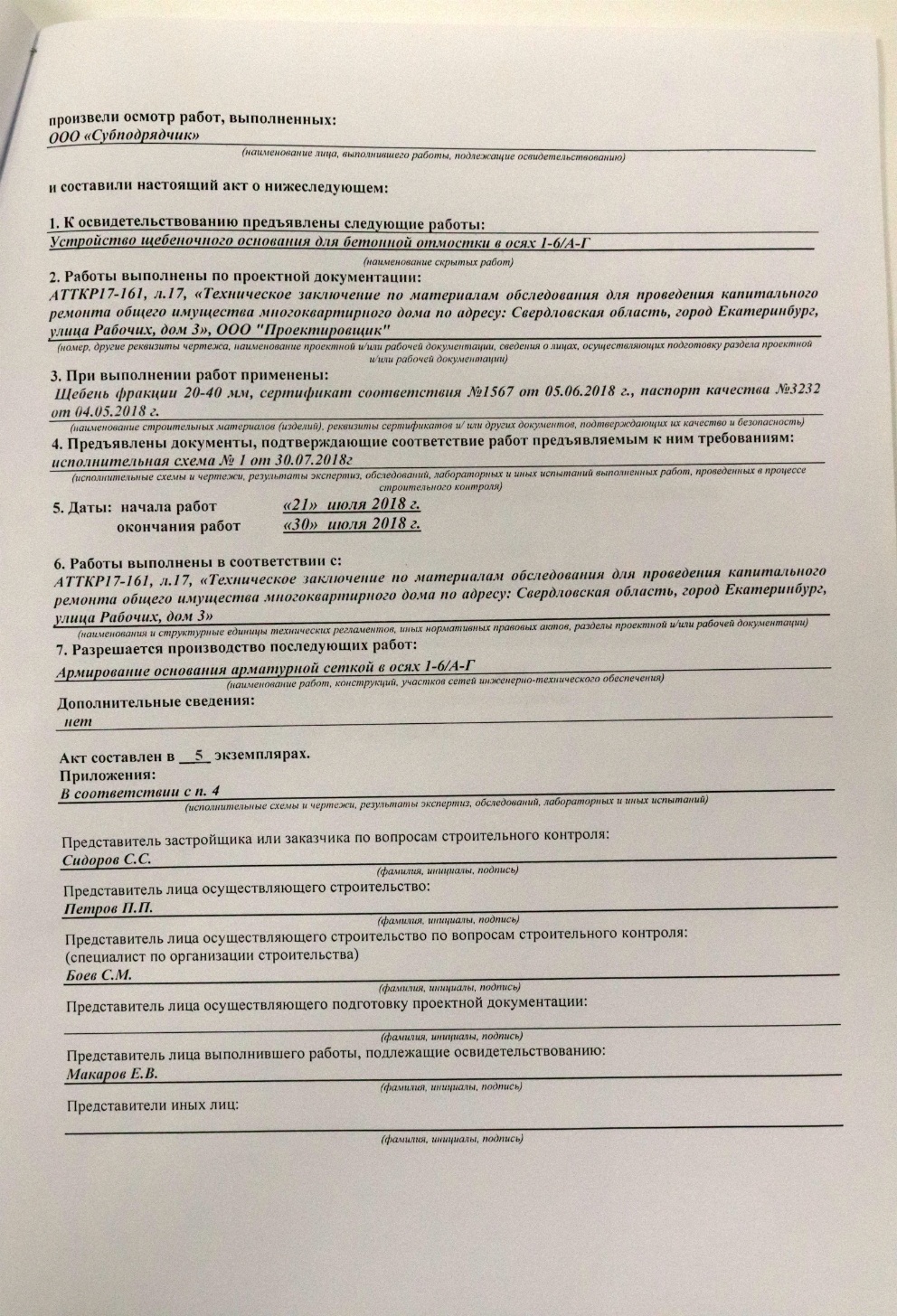 3
Освидетельствования скрытых работ
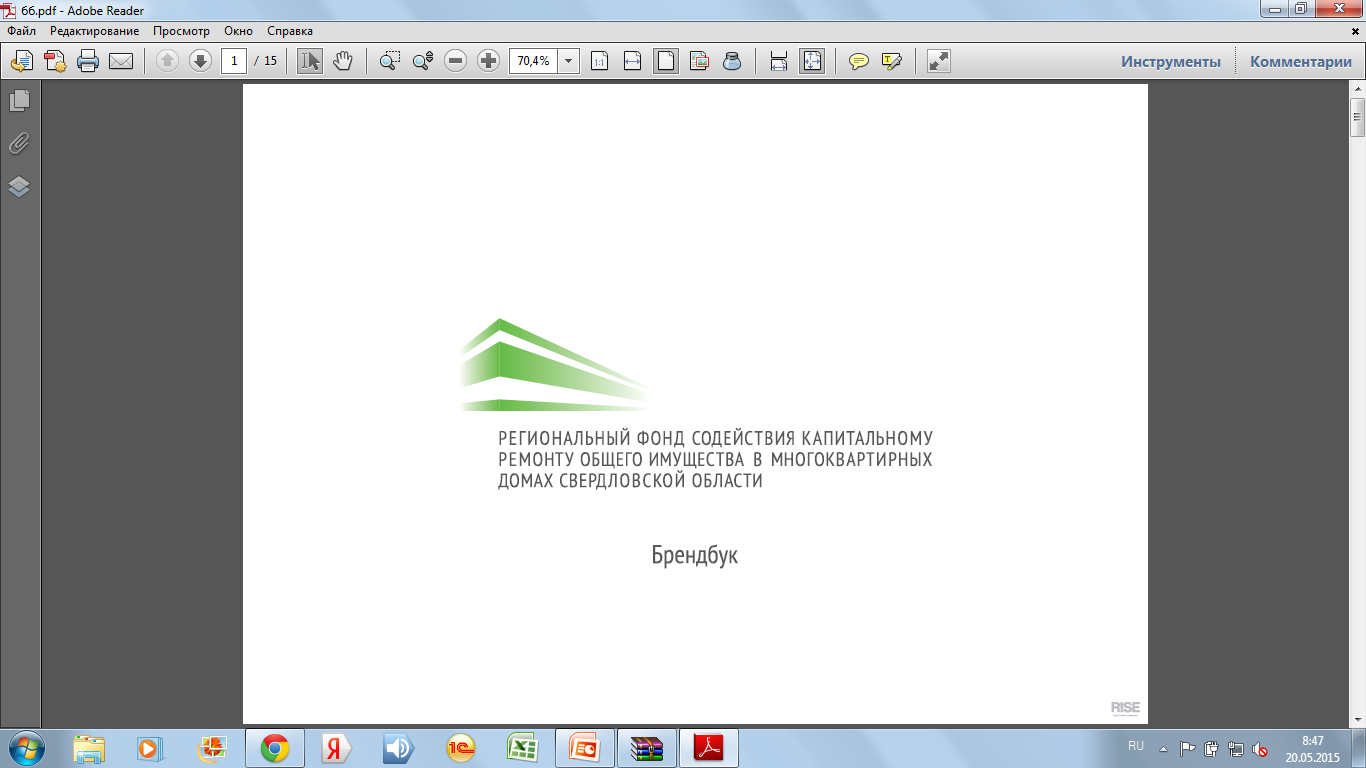 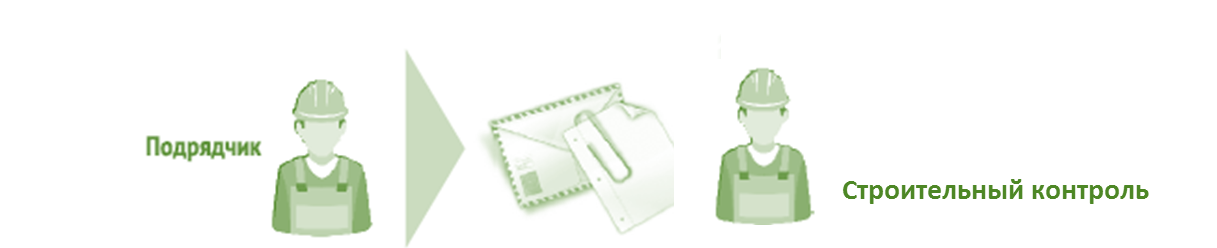 Составление Акта на скрытые работы производится в обязательном порядке. 
Отсутствие данного Акта запрещает производство работ следующего этапа. 
Обязательная фотофиксация каждого этапа скрытых работ
Необходимые к освидетельствованию работы перечислены в «Перечне исполнительной документации» к договору подряда.
4
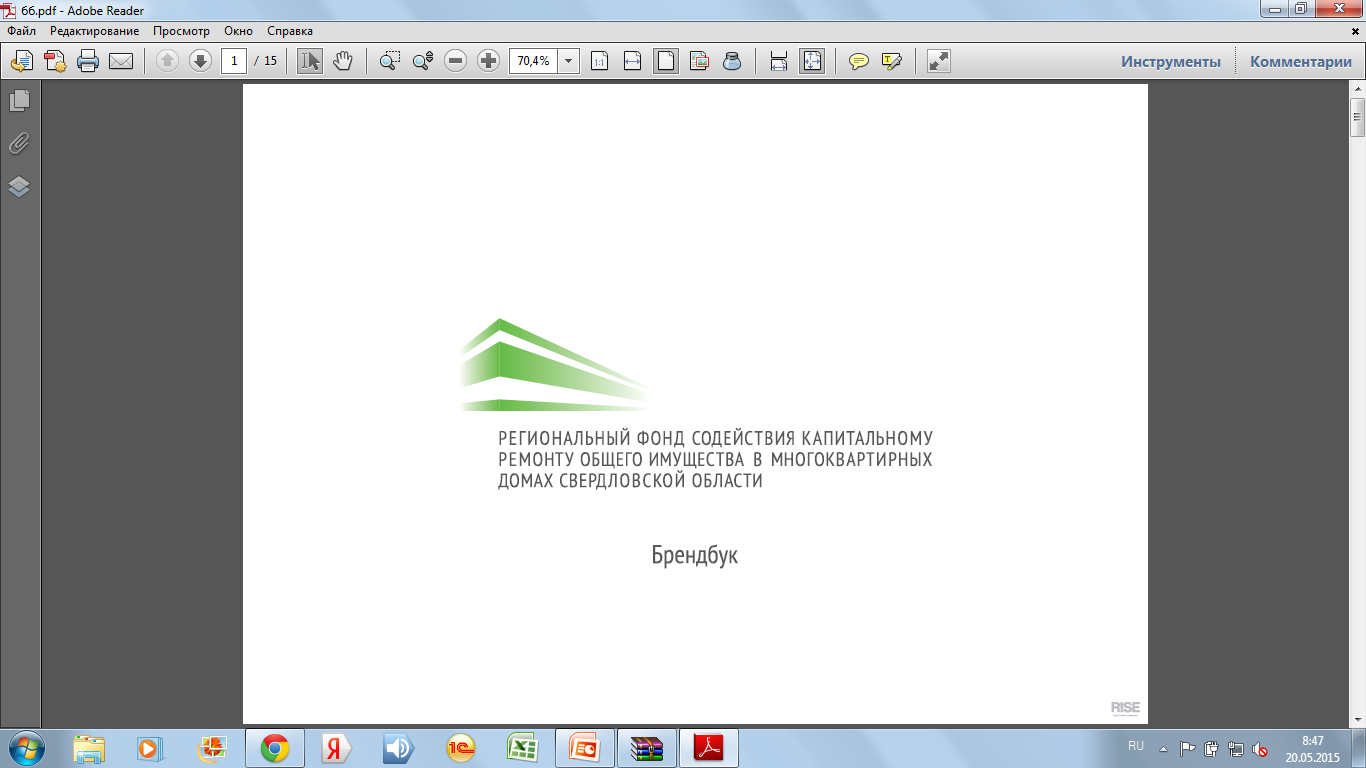 Требования к осуществлению строительного контроля при производстве работ
Организация, осуществляющая строительный контроль проверяет:
-  журнал входного контроля материалов;
- объем и качество выполненных видов работ;
- срок исполнения графика производства работ;                    
- оформление исполнительной документации;
- требования по охране труда;
- грубые нарушения, дефекты.
Все нарушения должны быть зафиксированы в журнале производства работ
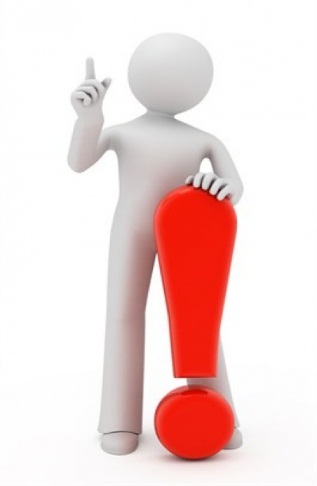 Важно! При выявлении опасных дефектов или грубых нарушений и невозможности их устранения при производстве работ по капитальному ремонту строительный контроль обязан незамедлительно поставить в известность Заказчика о данных нарушениях в письменном виде.
Наличие фотофиксации каждого конструктивного элемента и инженерного оборудования.
5
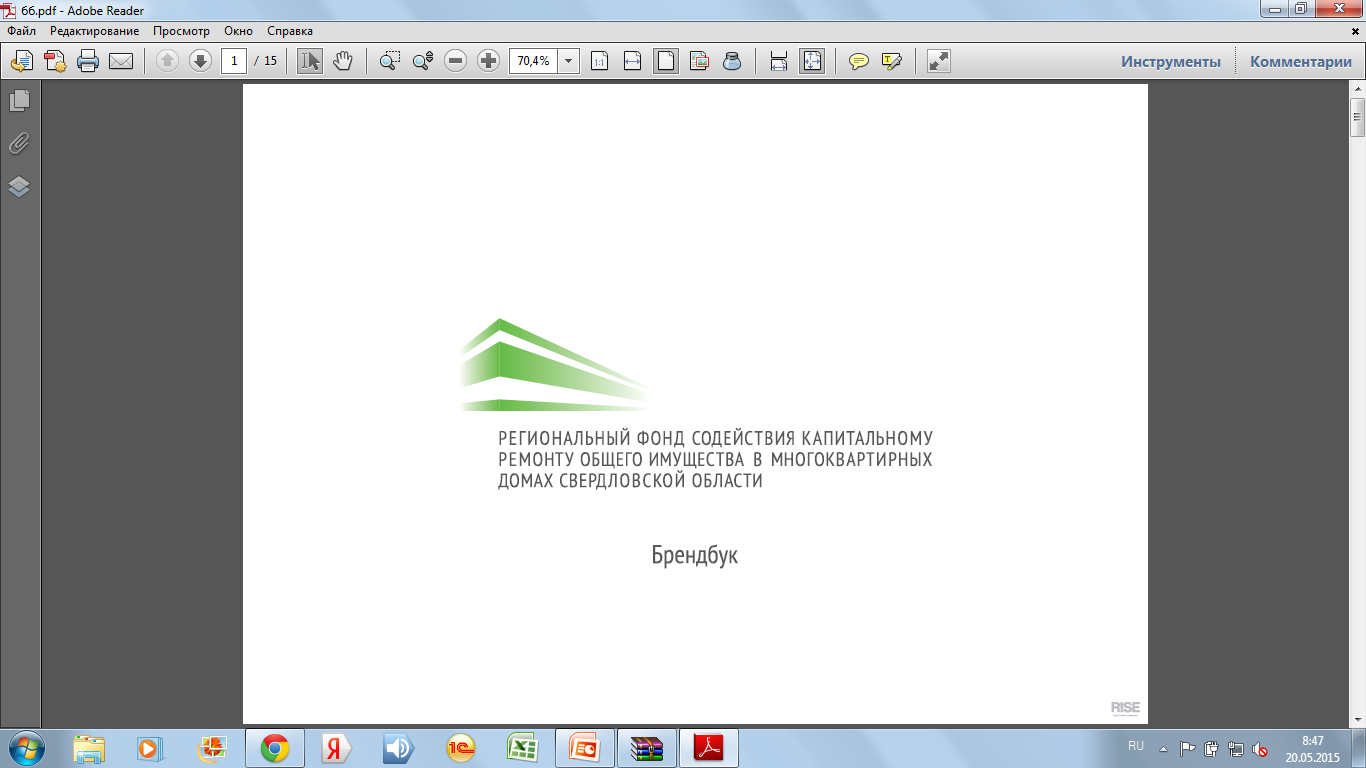 Ремонт лифтового оборудования. Фиксация скрытых работ
1. Демонтаж стяжки машинного помещения и приямка шахты лифта;
2. Демонтаж тумб буферных устройств;
3. Демонтаж подлебедочной рамы;
4. Огрунтовка стен и потолка машинного помещения;
5. Ремонт штукатурки стен и потолка машинного помещения;
6. Устройство стяжки машинного помещения и приямка шахты лифта.
Демонтаж стяжки пола машинного помещения и приямка шахты лифта
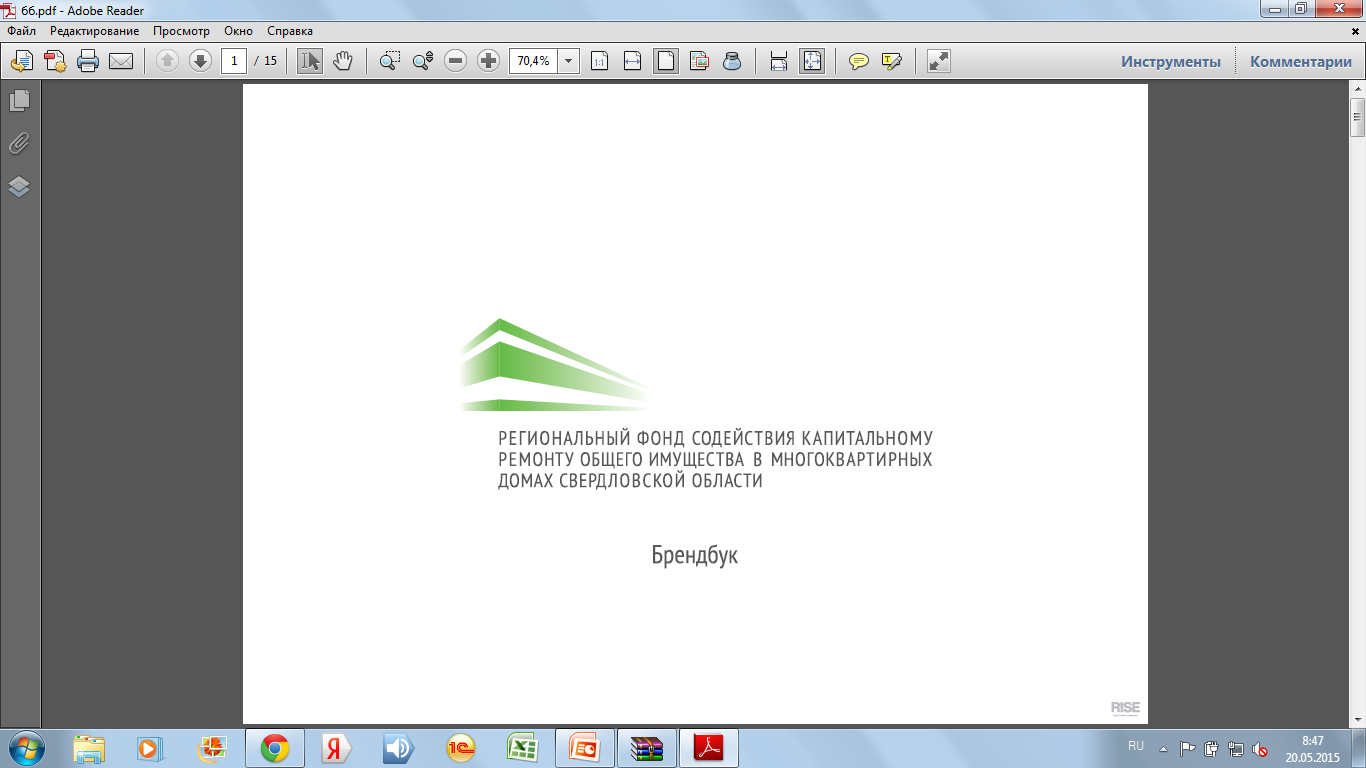 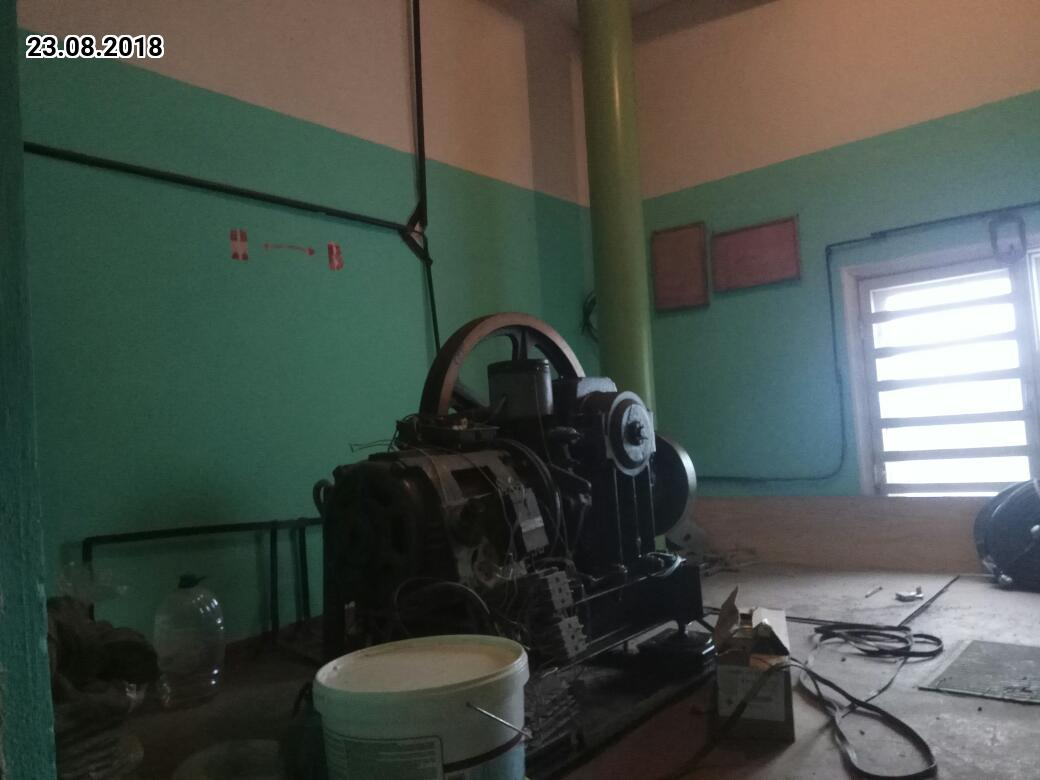 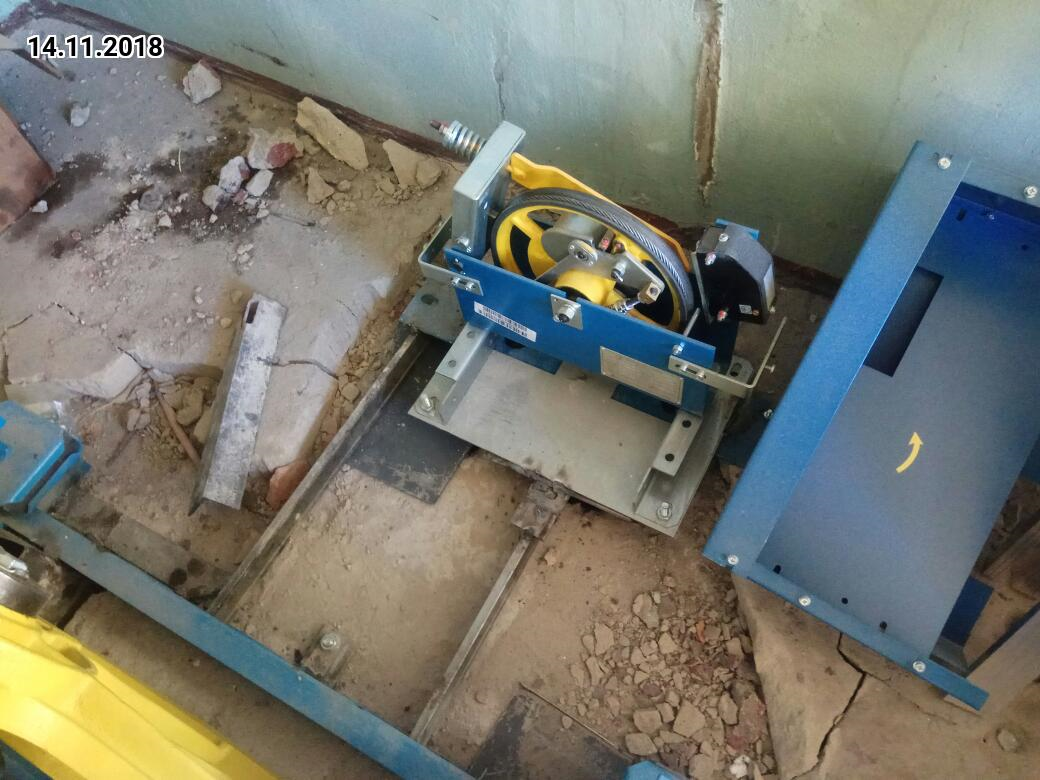 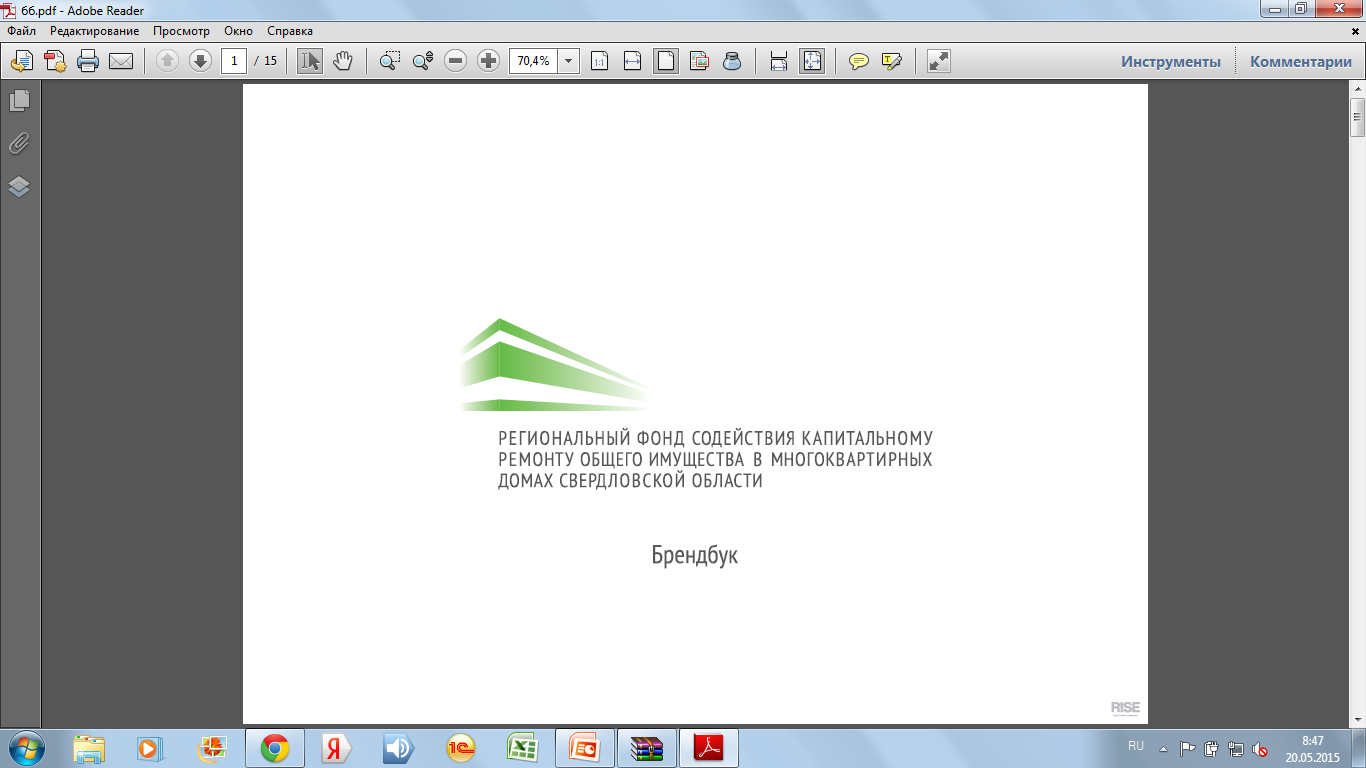 Демонтаж стяжки пола машинного помещения и приямка шахты лифта
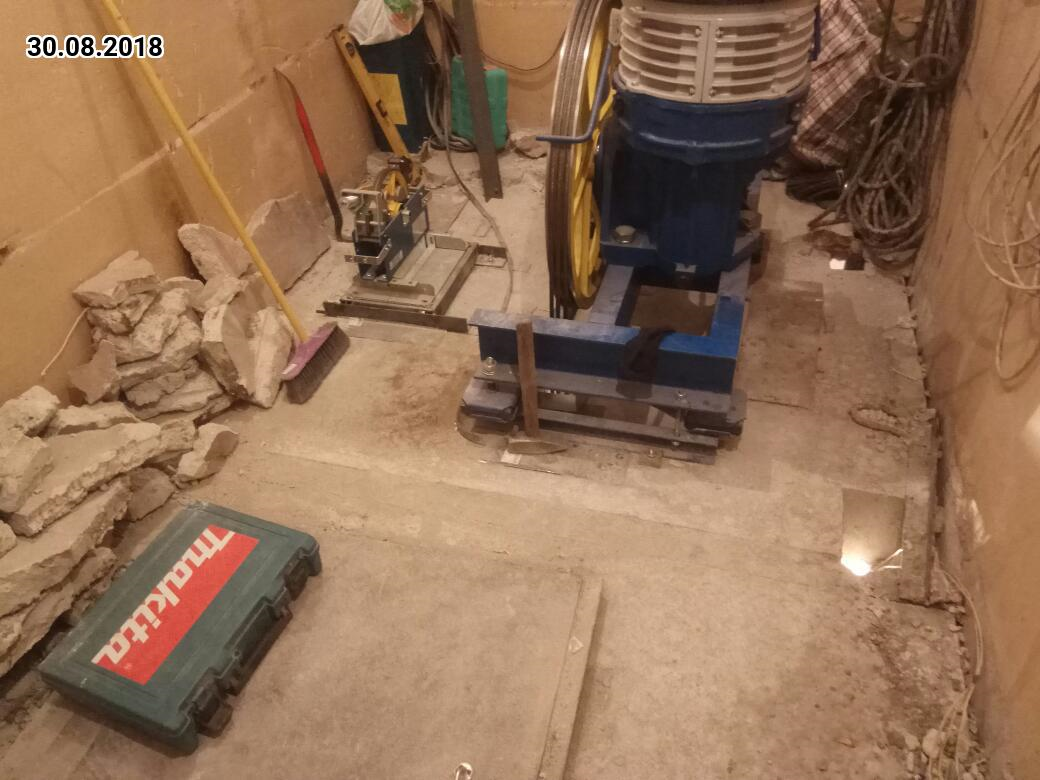 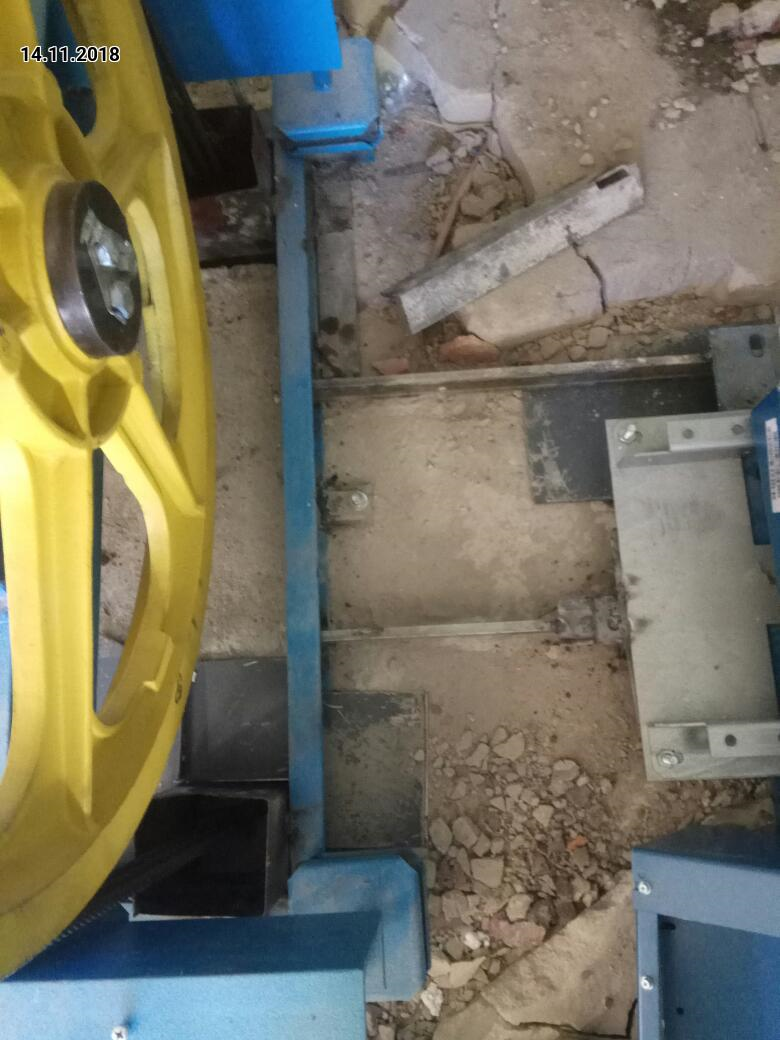 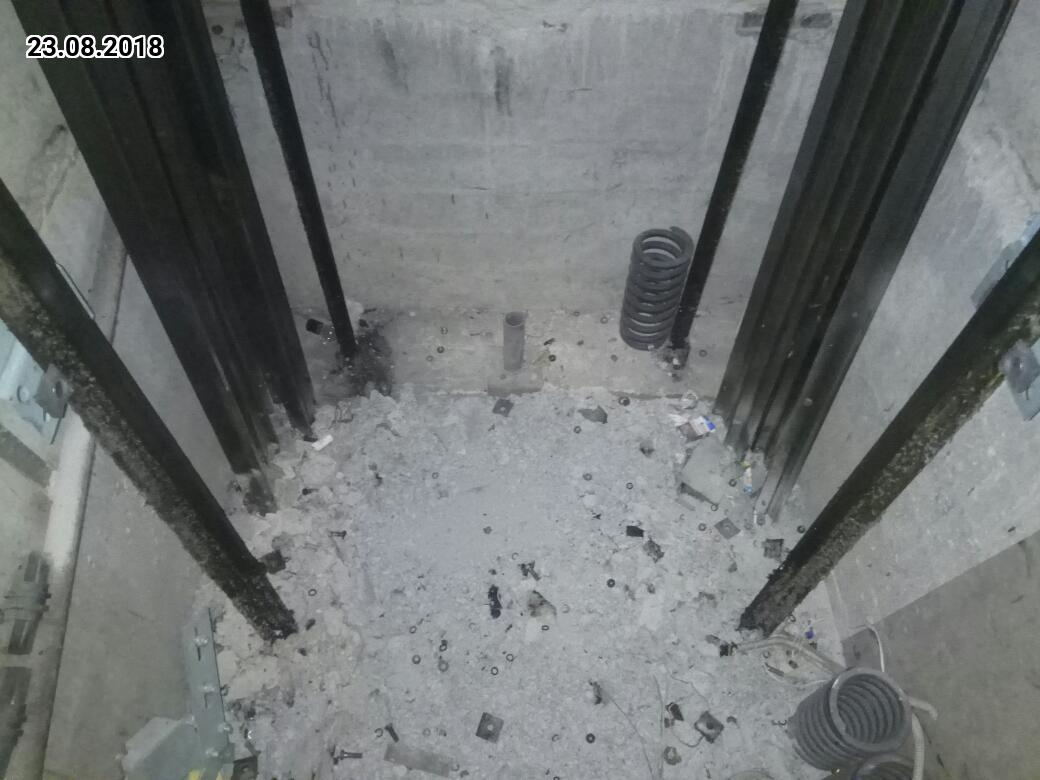 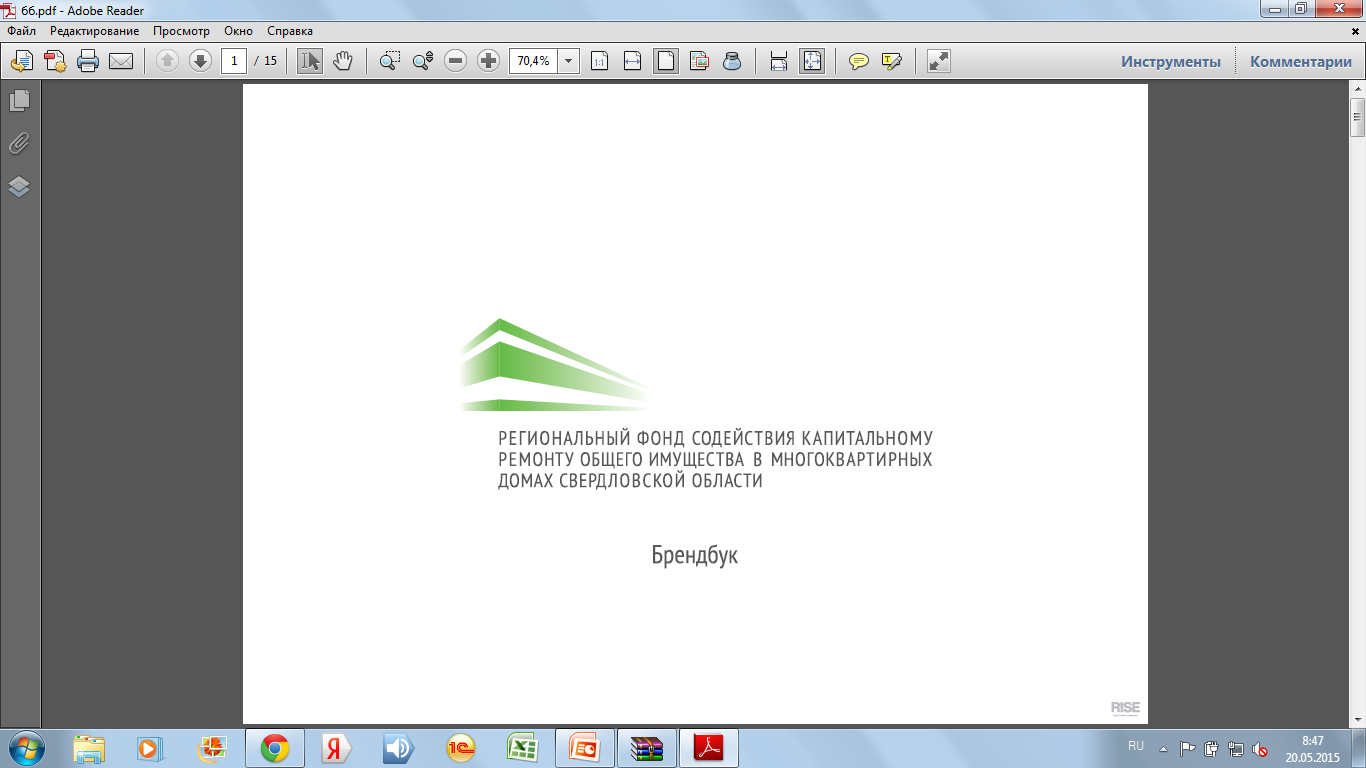 Демонтаж тумб буферных устройств
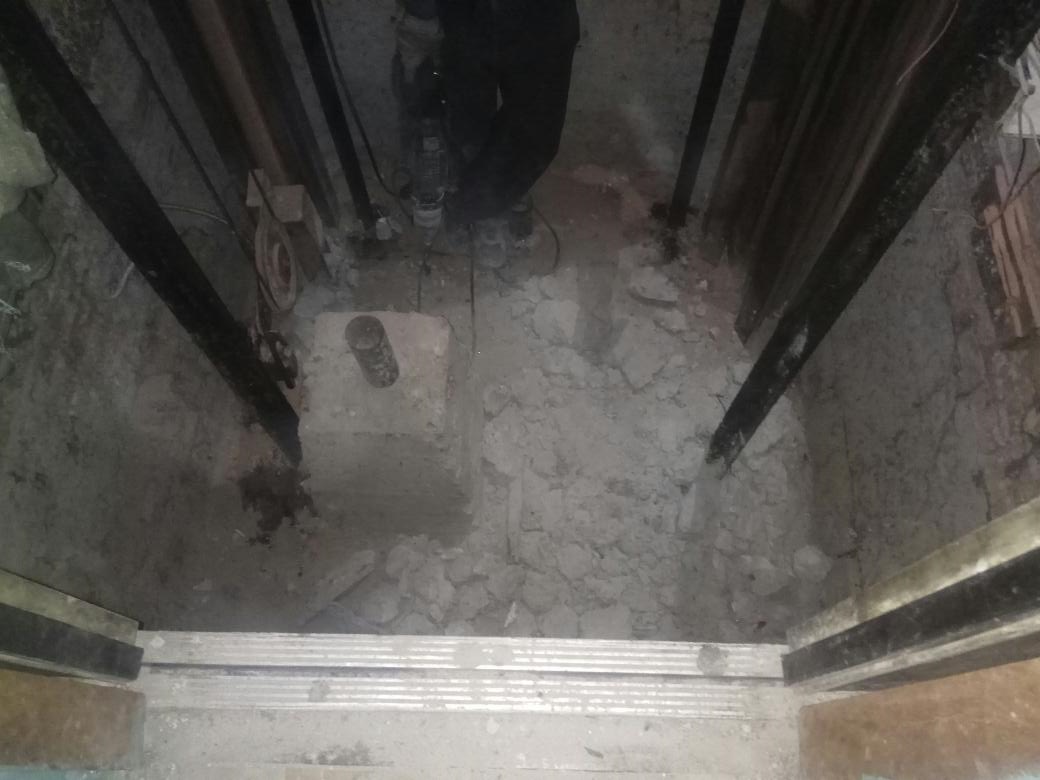 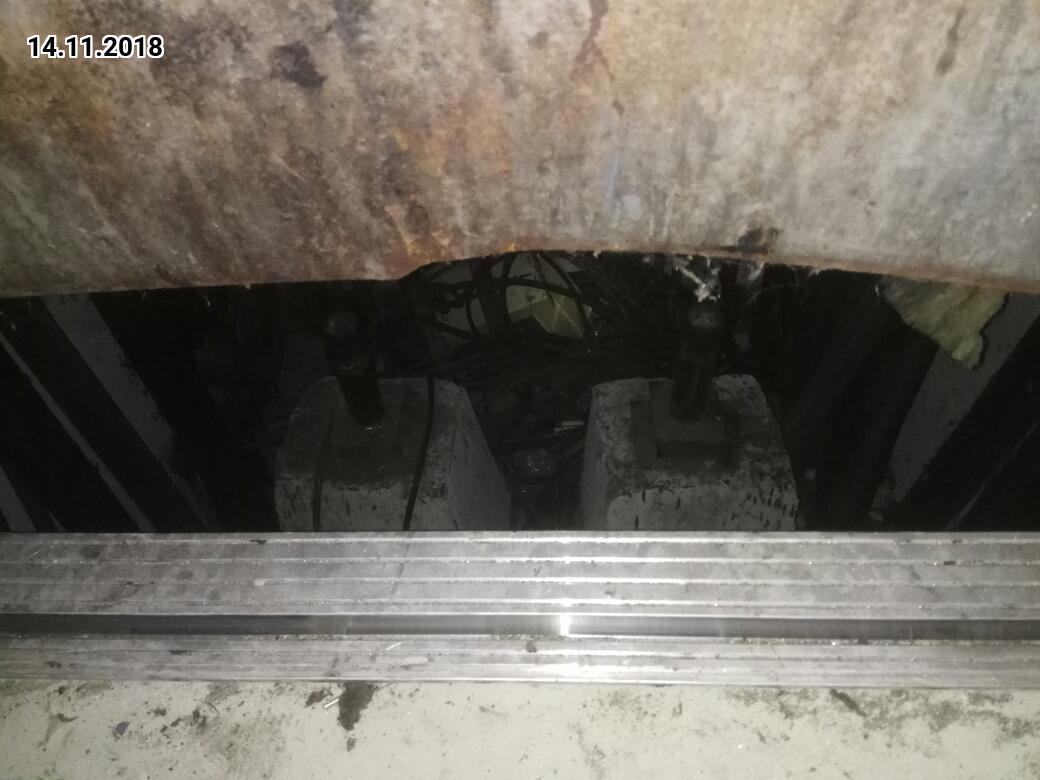 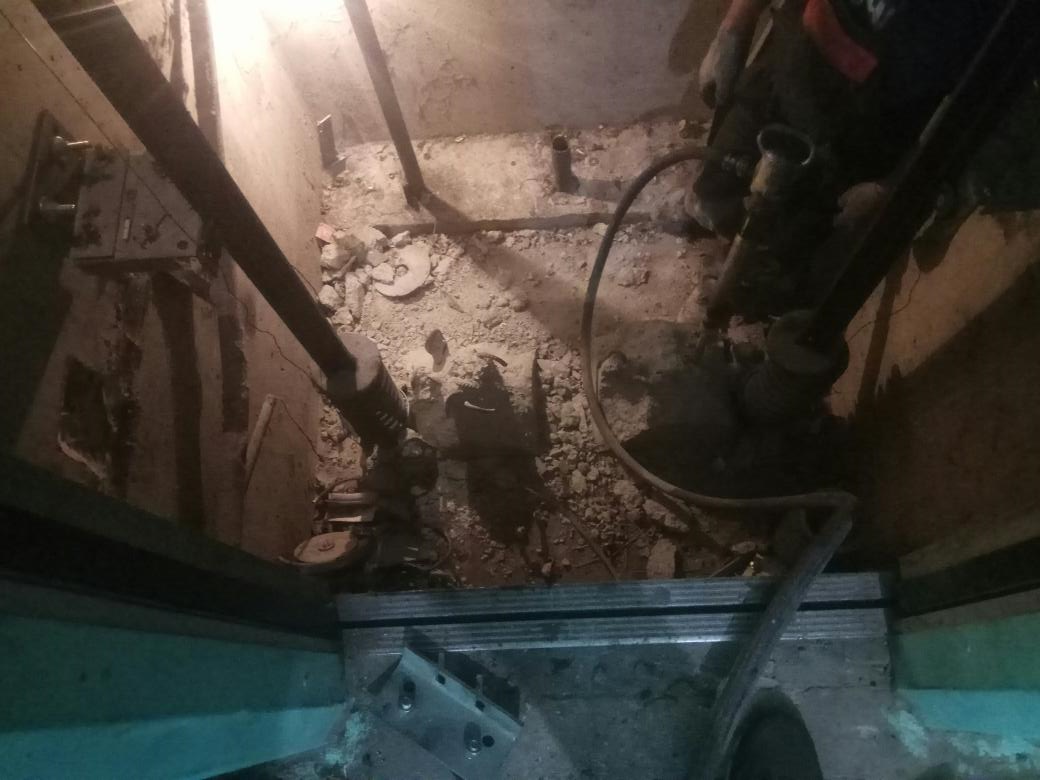 Демонтаж тумб буферных устройств
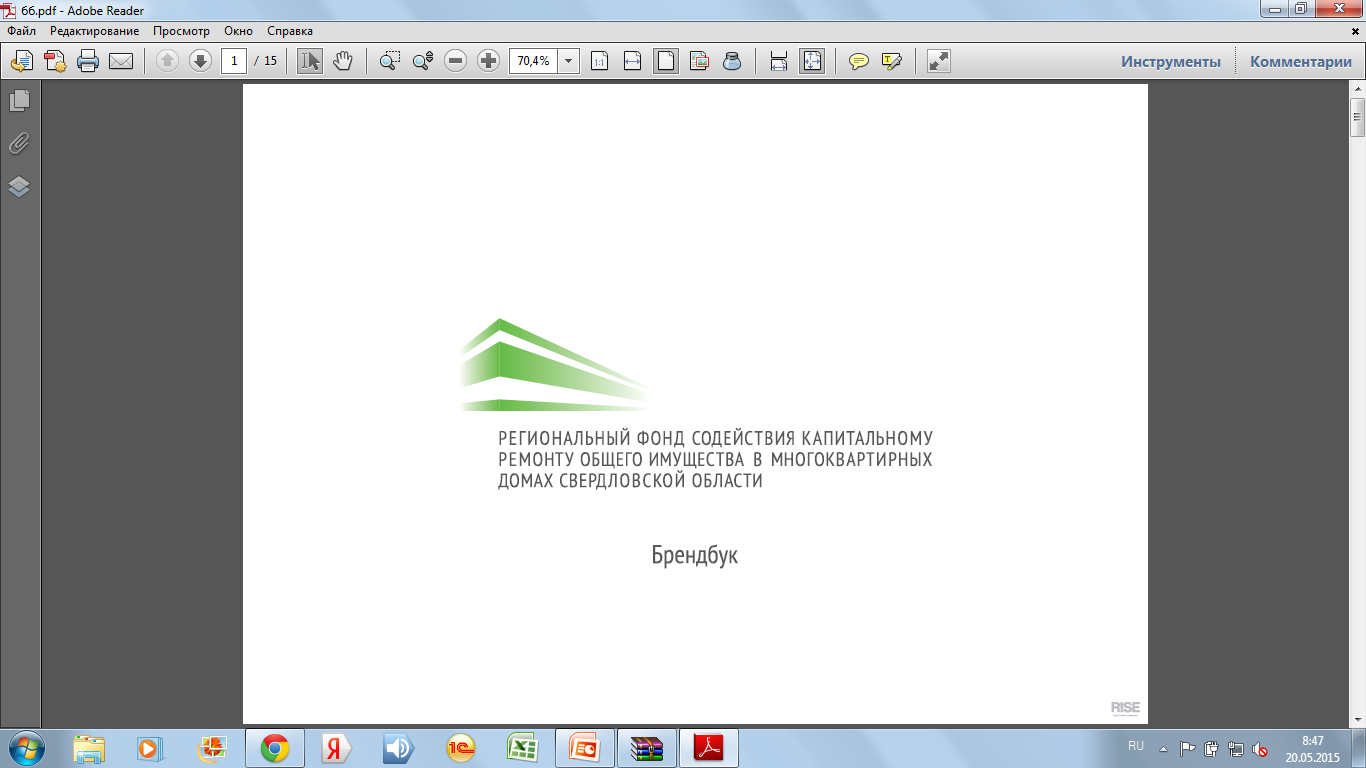 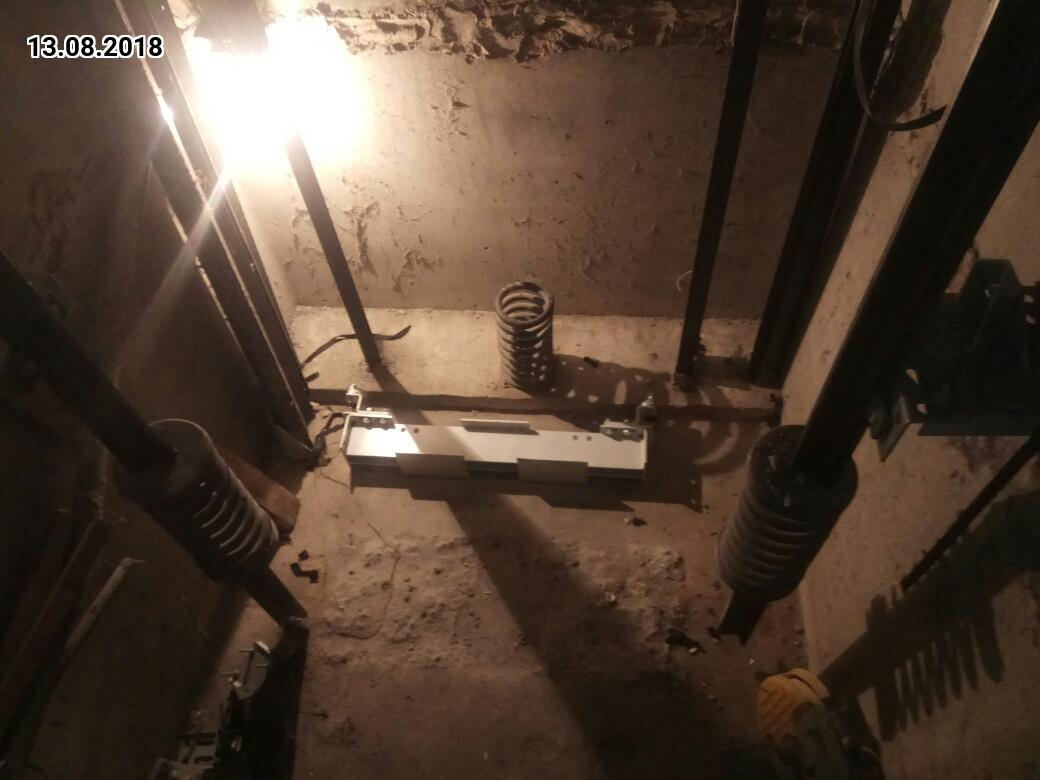 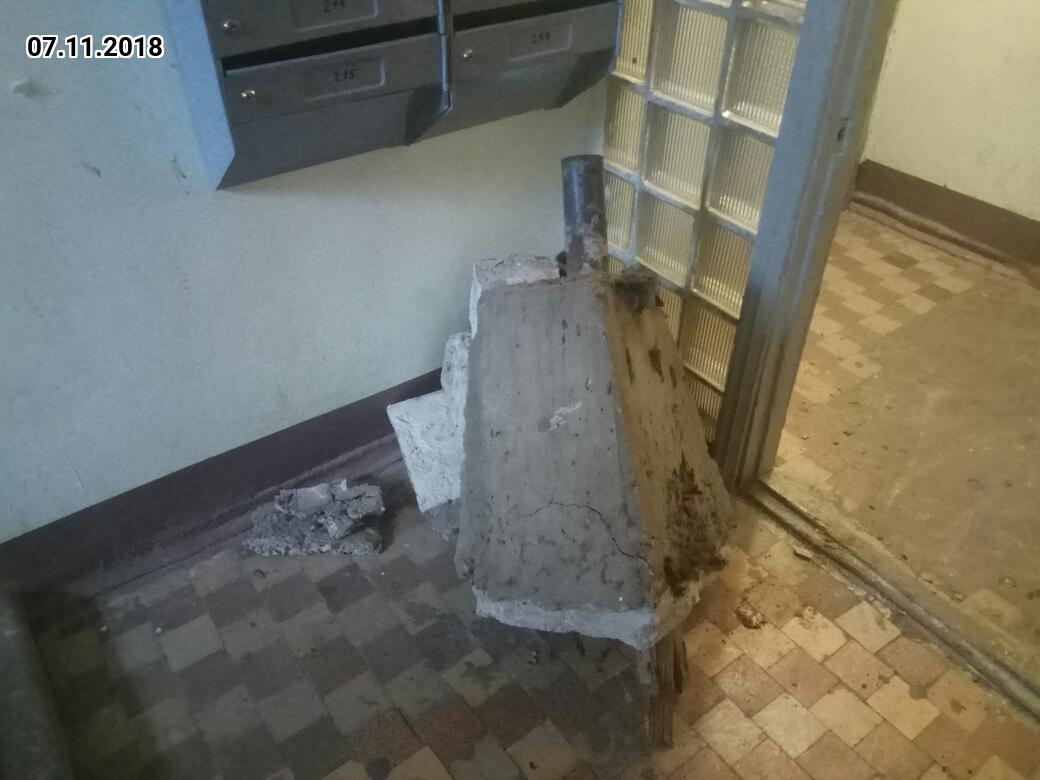 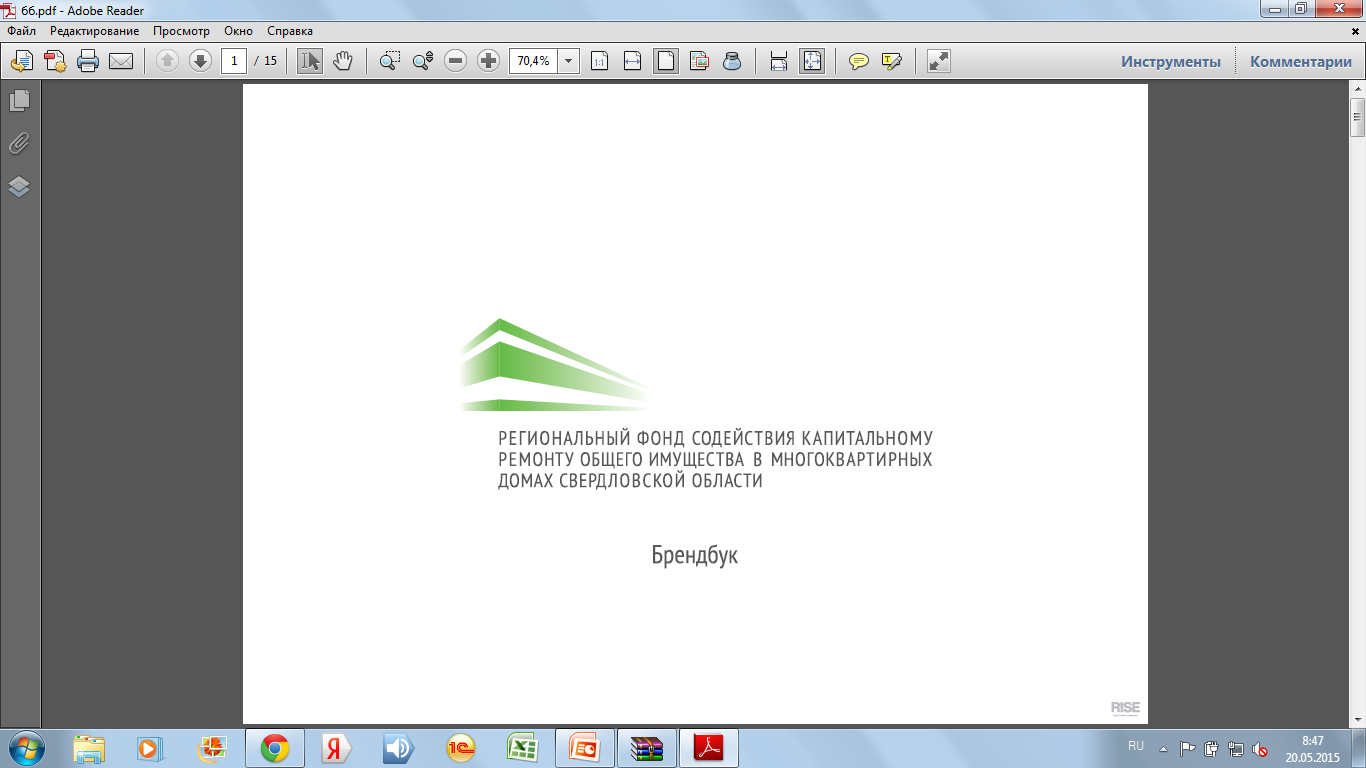 Демонтаж подлебедочной рамы
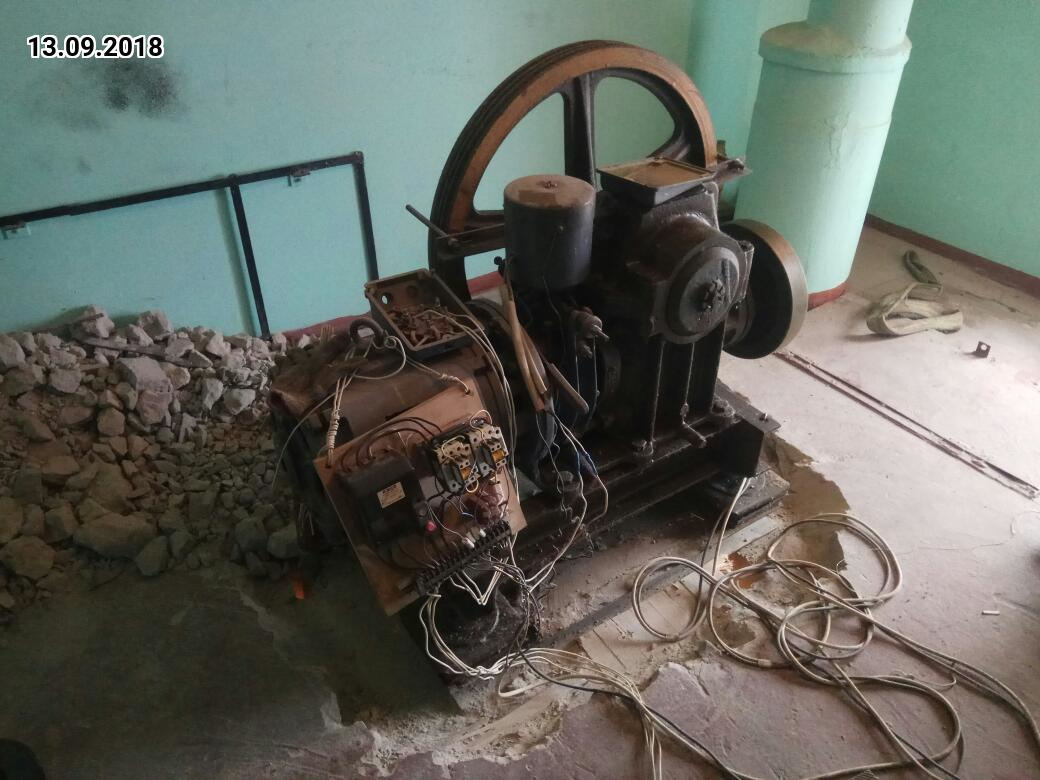 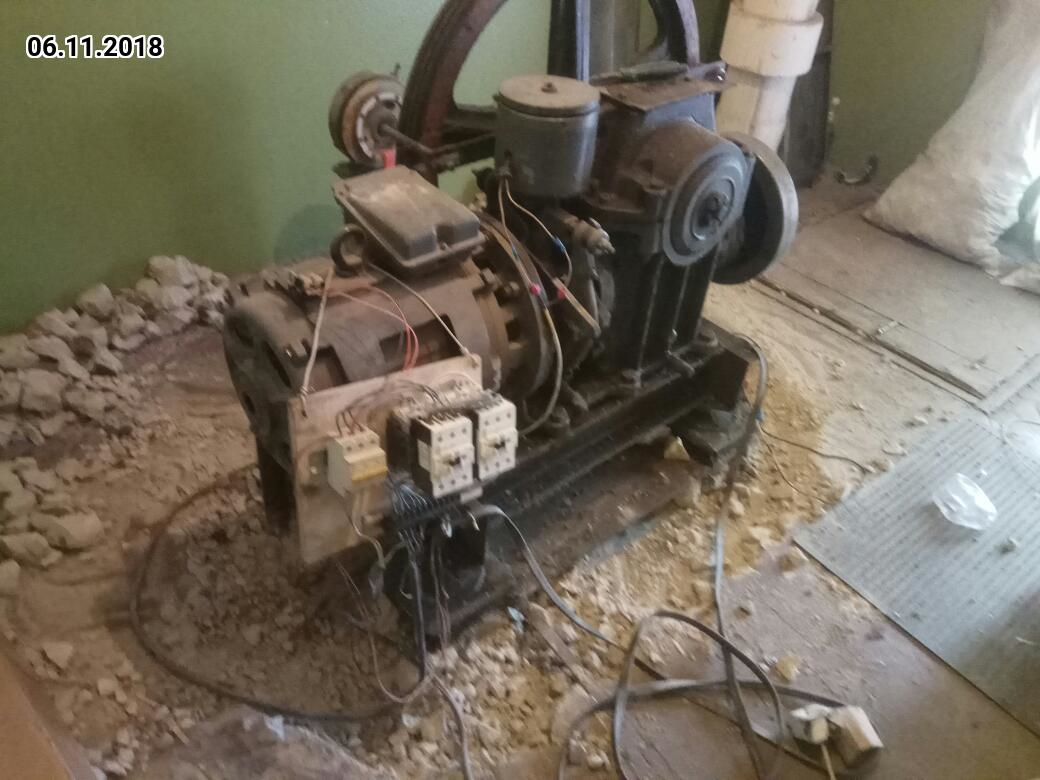 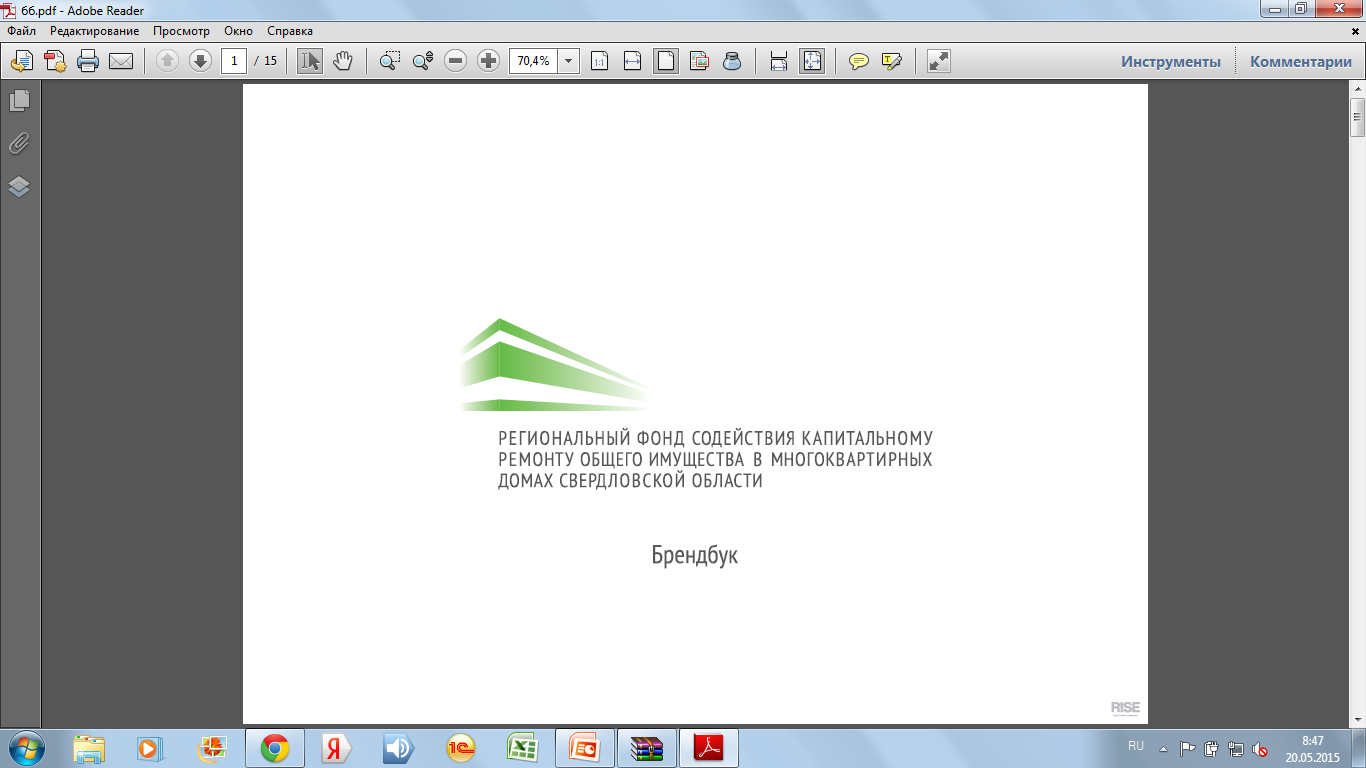 Огрунтовка стен и потолка МП
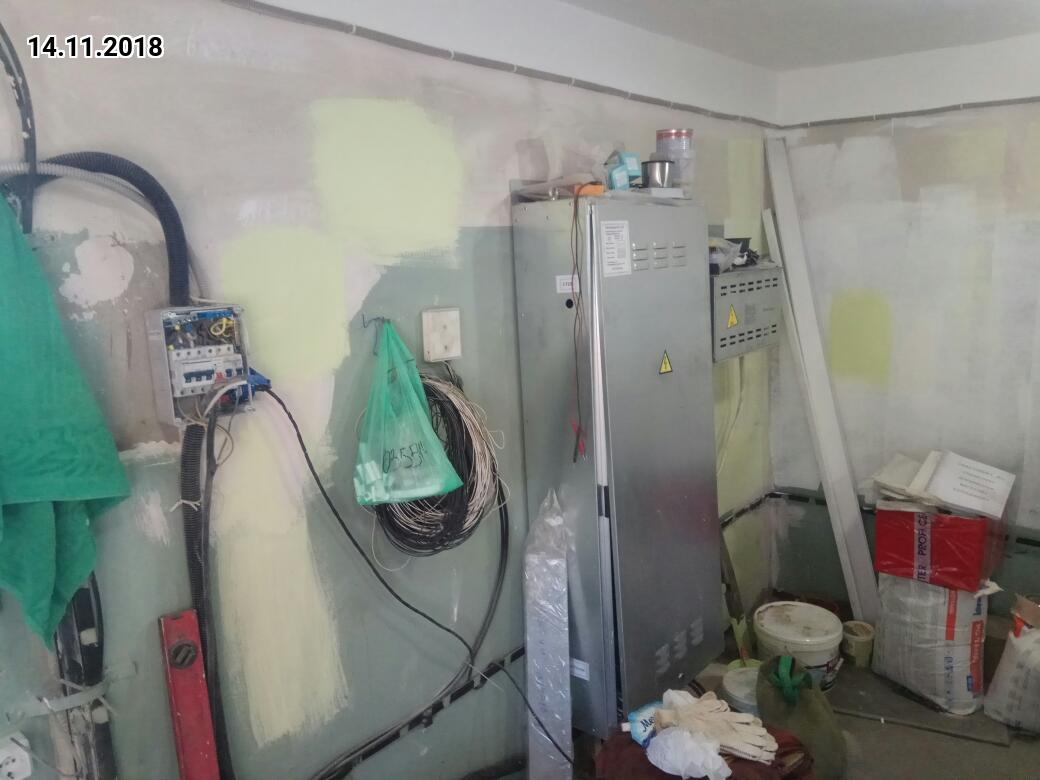 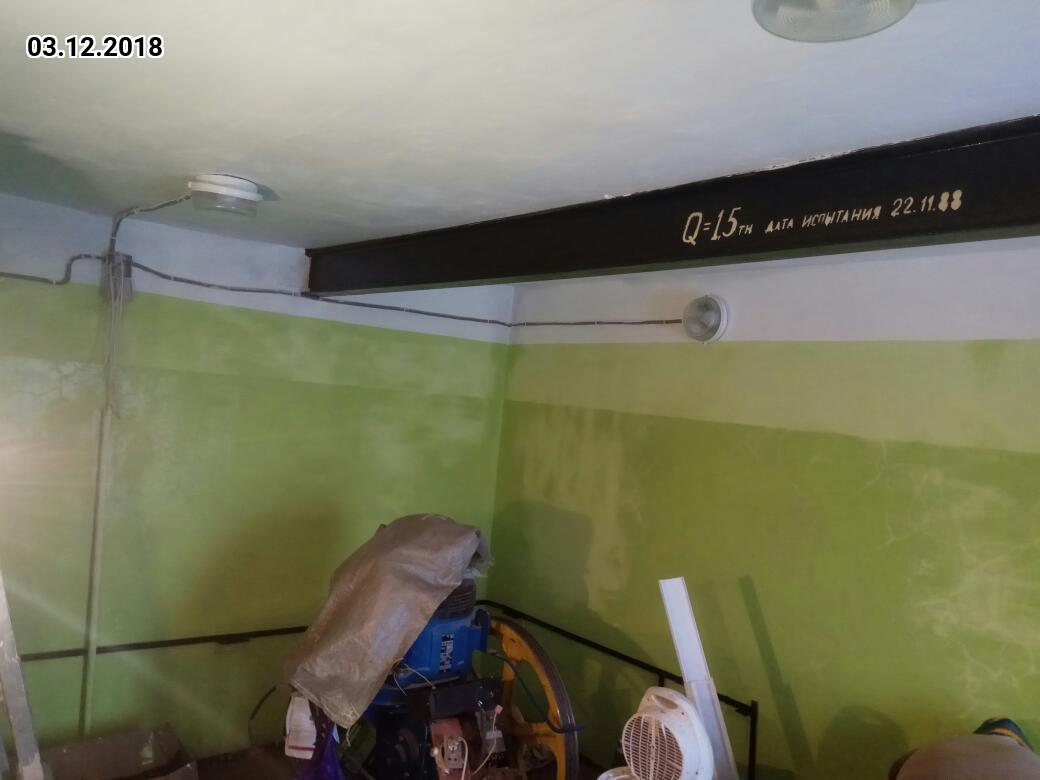 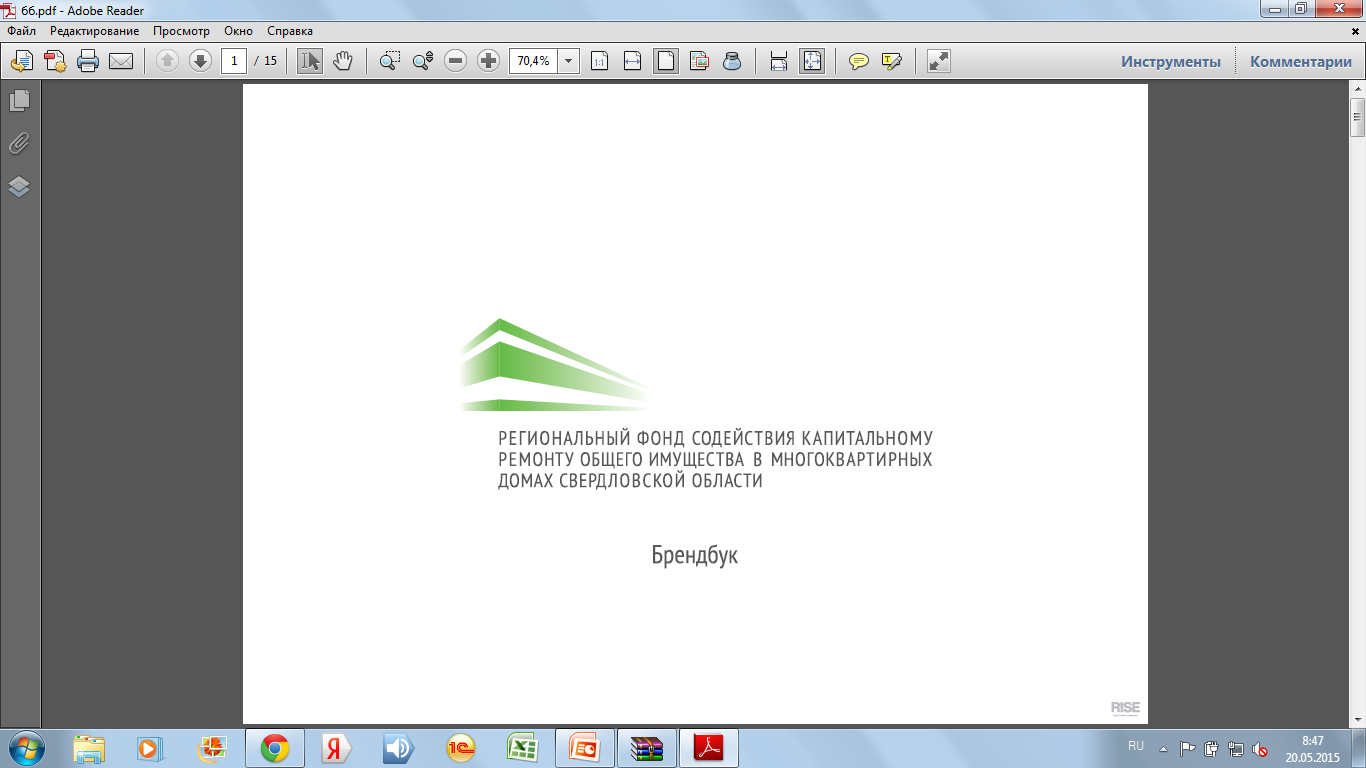 Ремонт штукатурки стен и потолка МП и шахты лифта
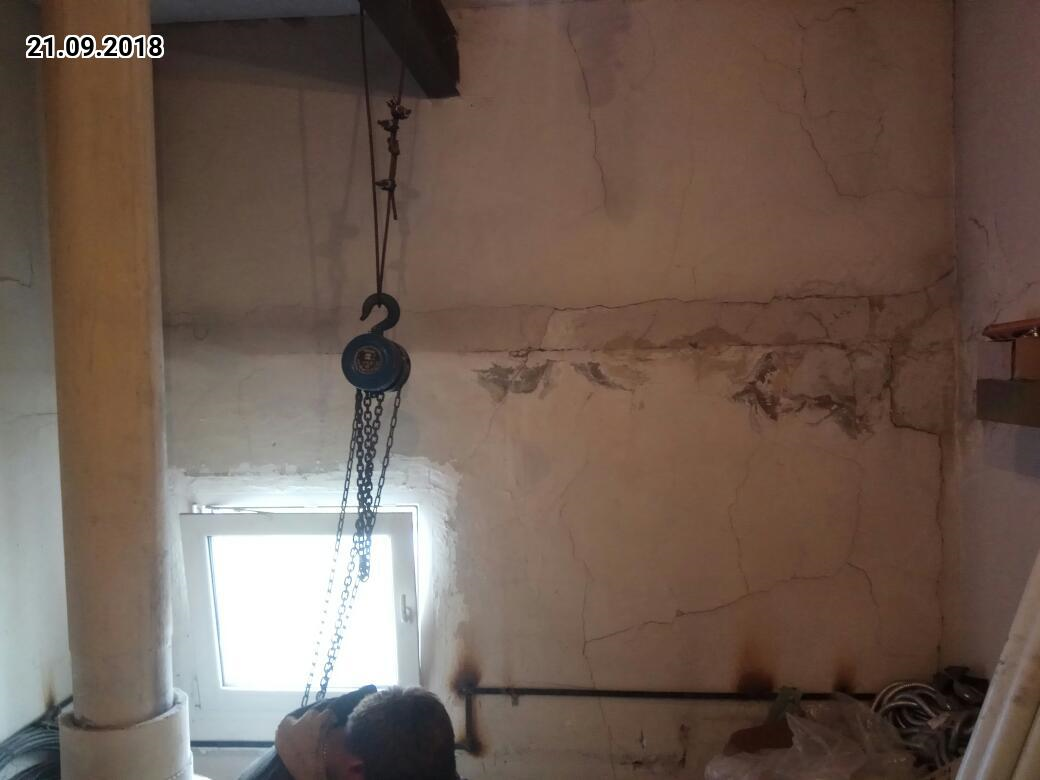 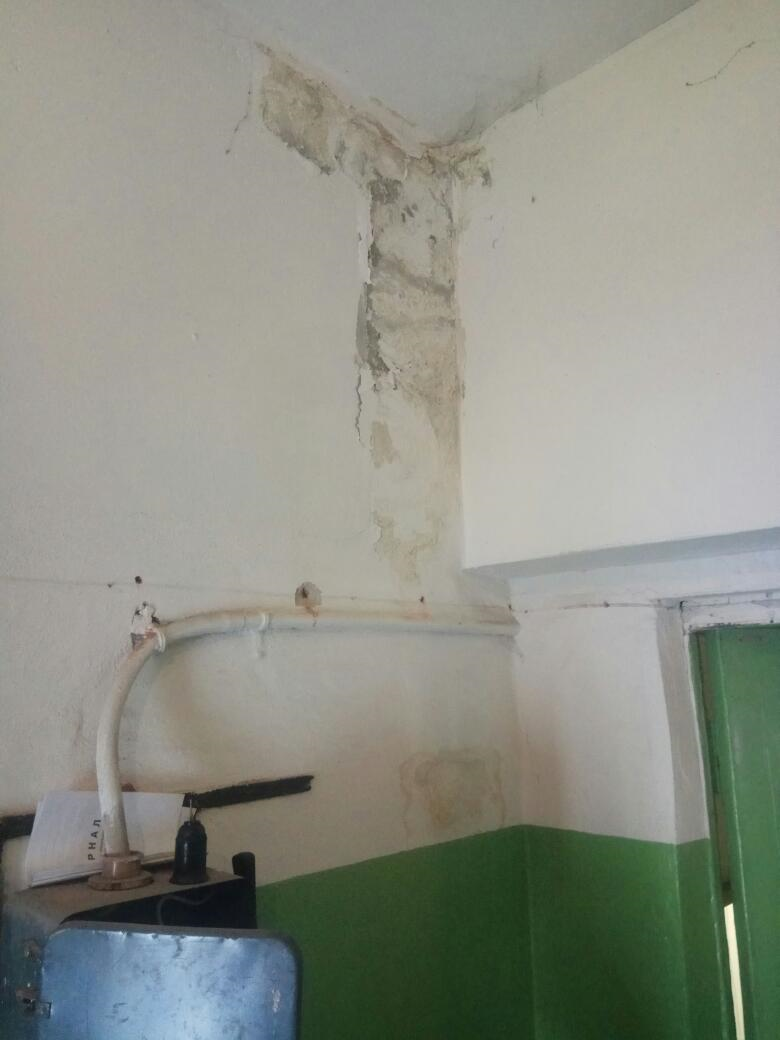 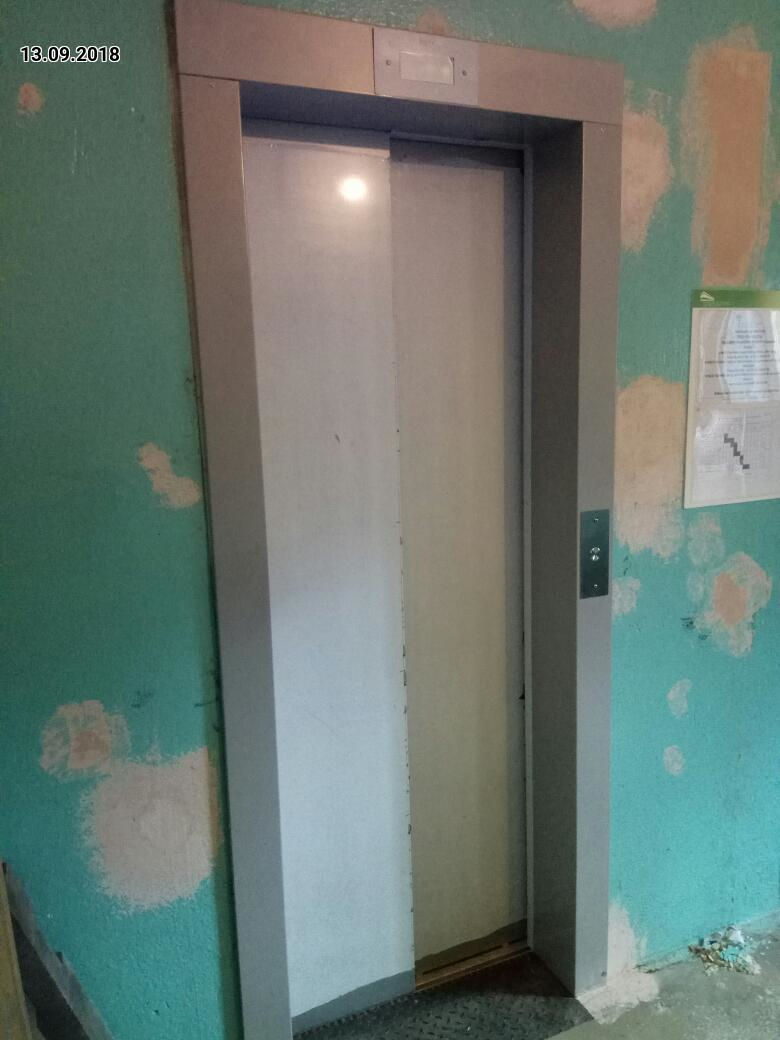 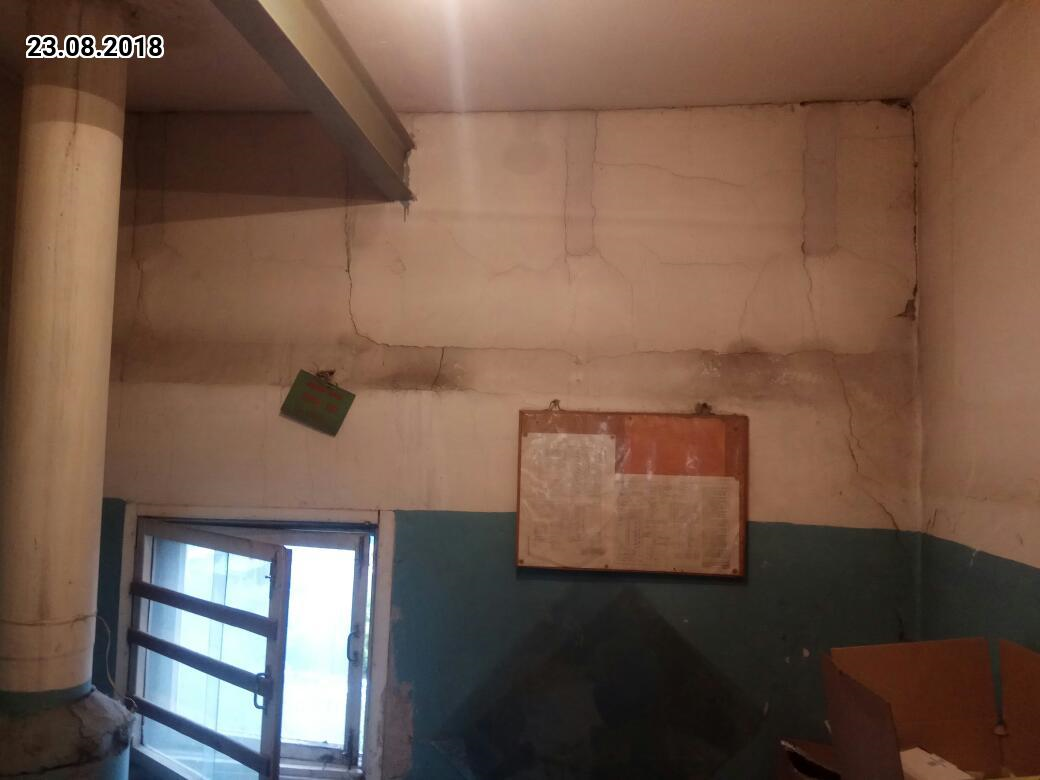 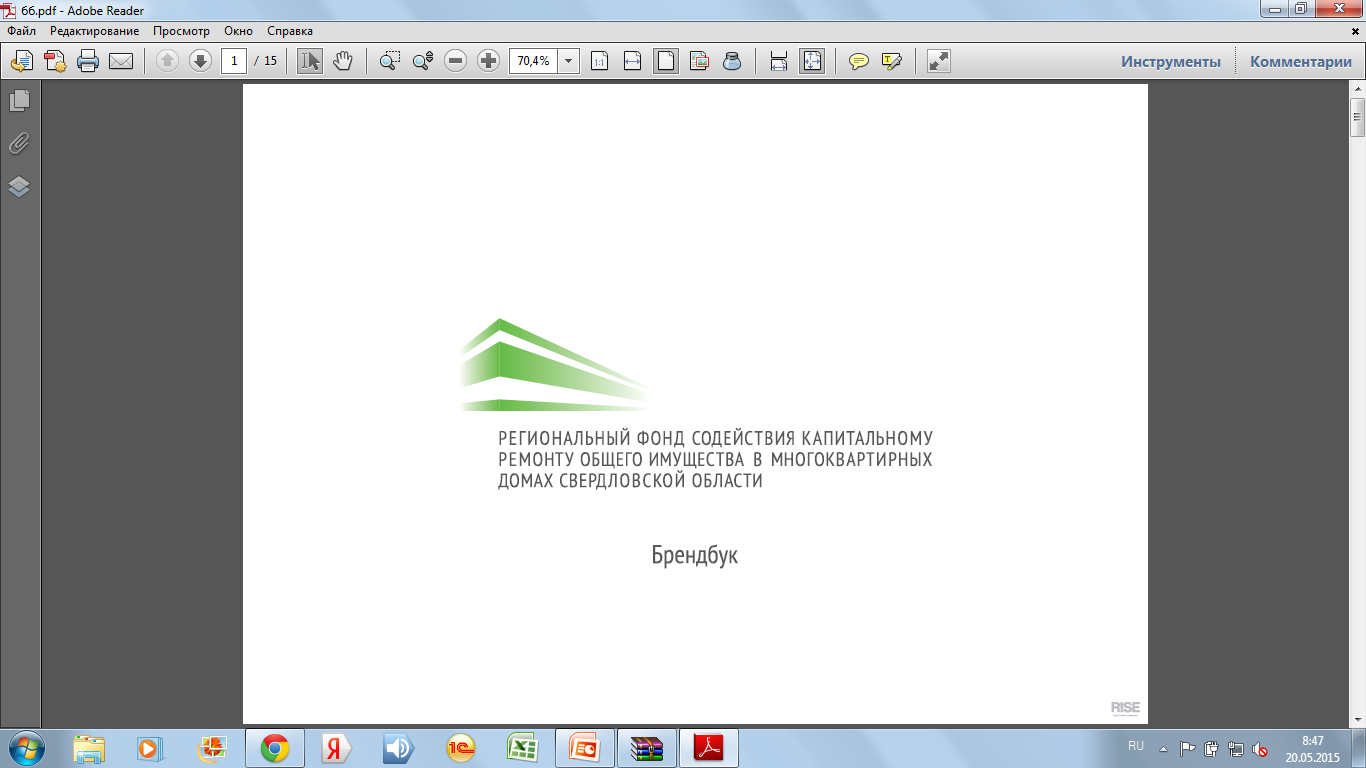 Ремонт штукатурки стен и потолка МП и шахты лифта
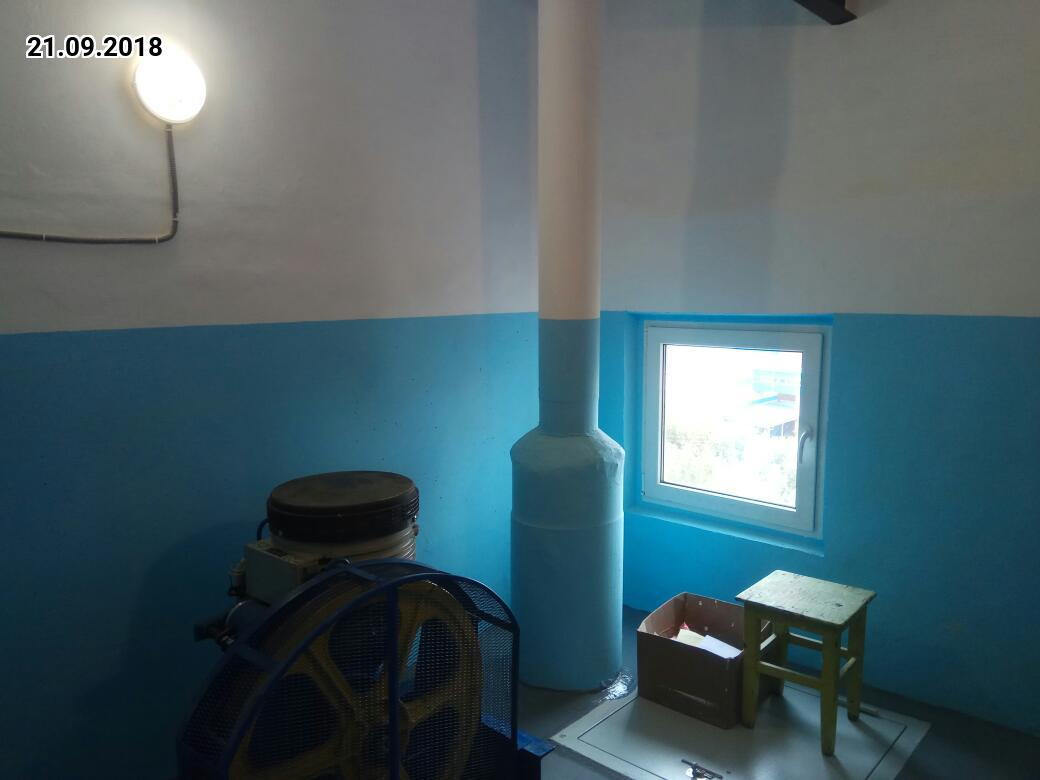 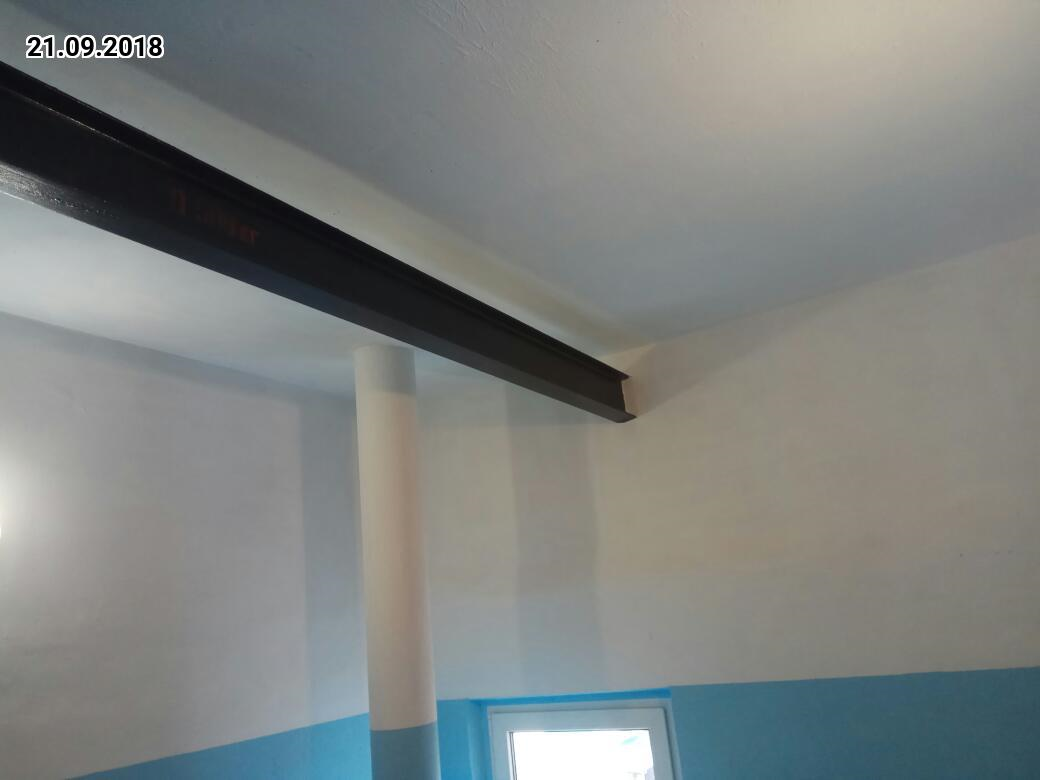 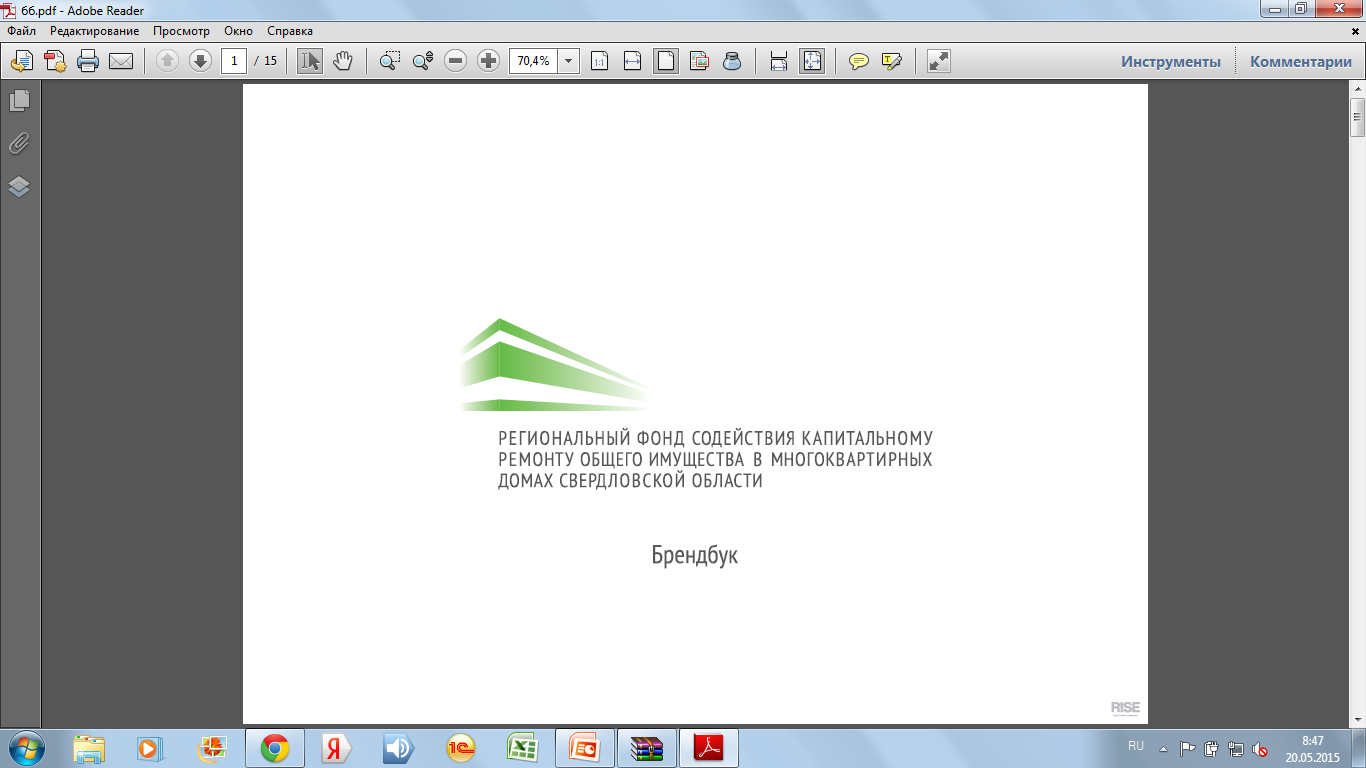 Устройство стяжки пола машинного помещения и приямка шахты лифта
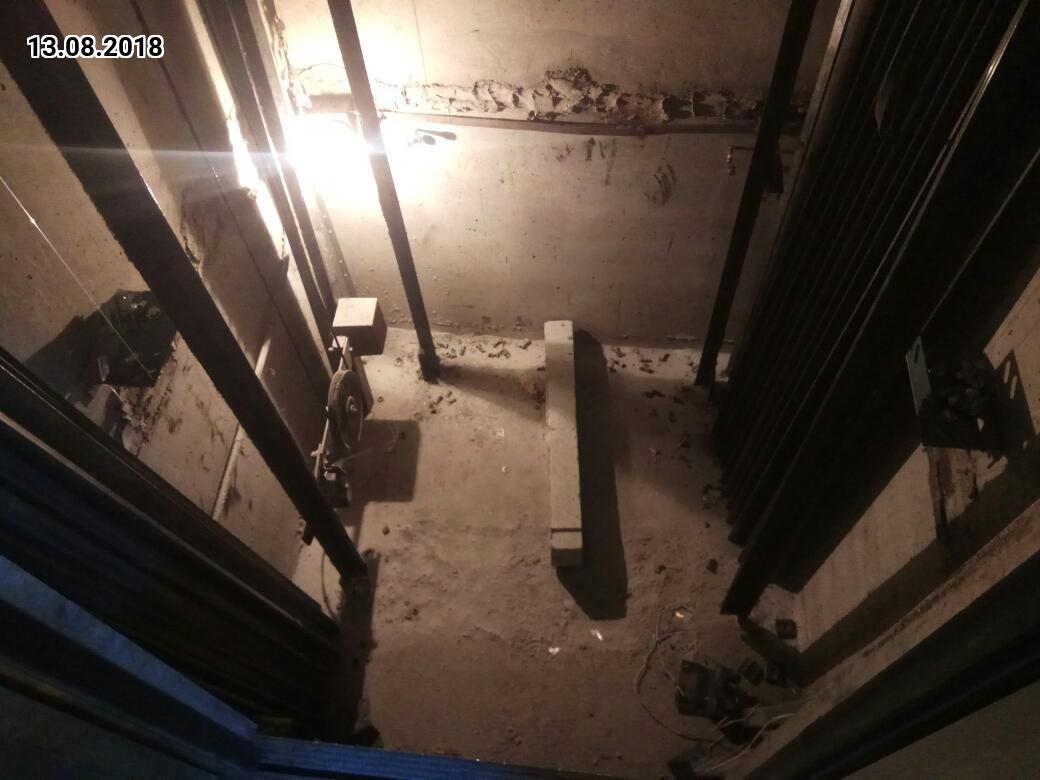 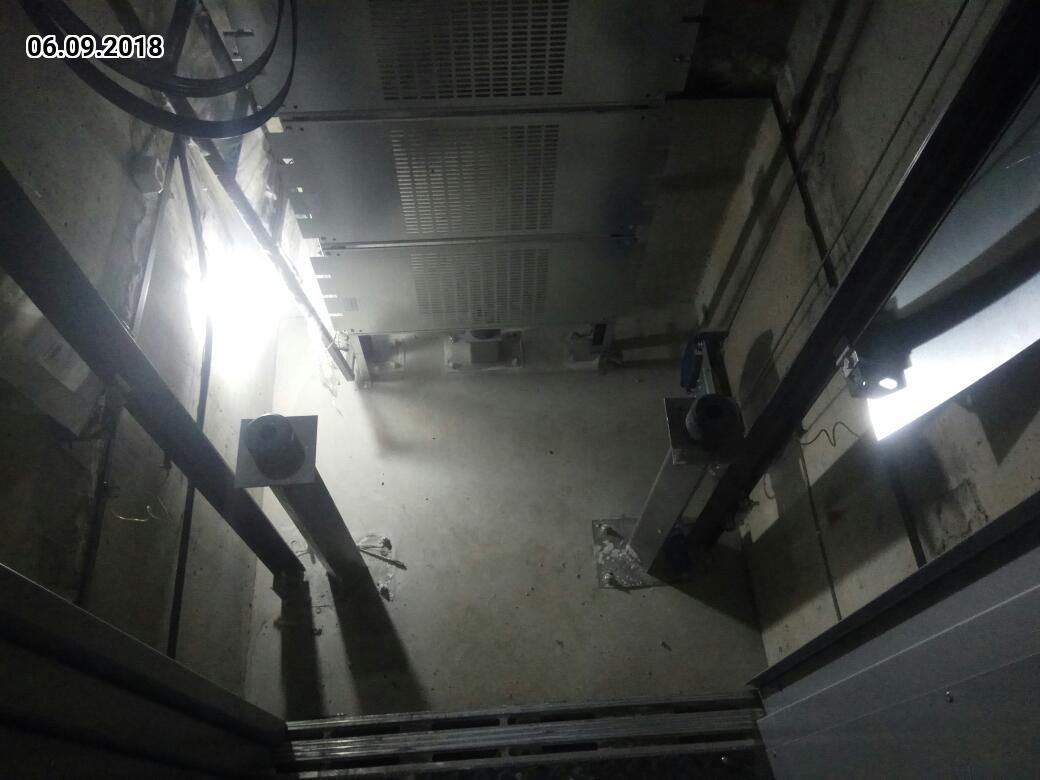 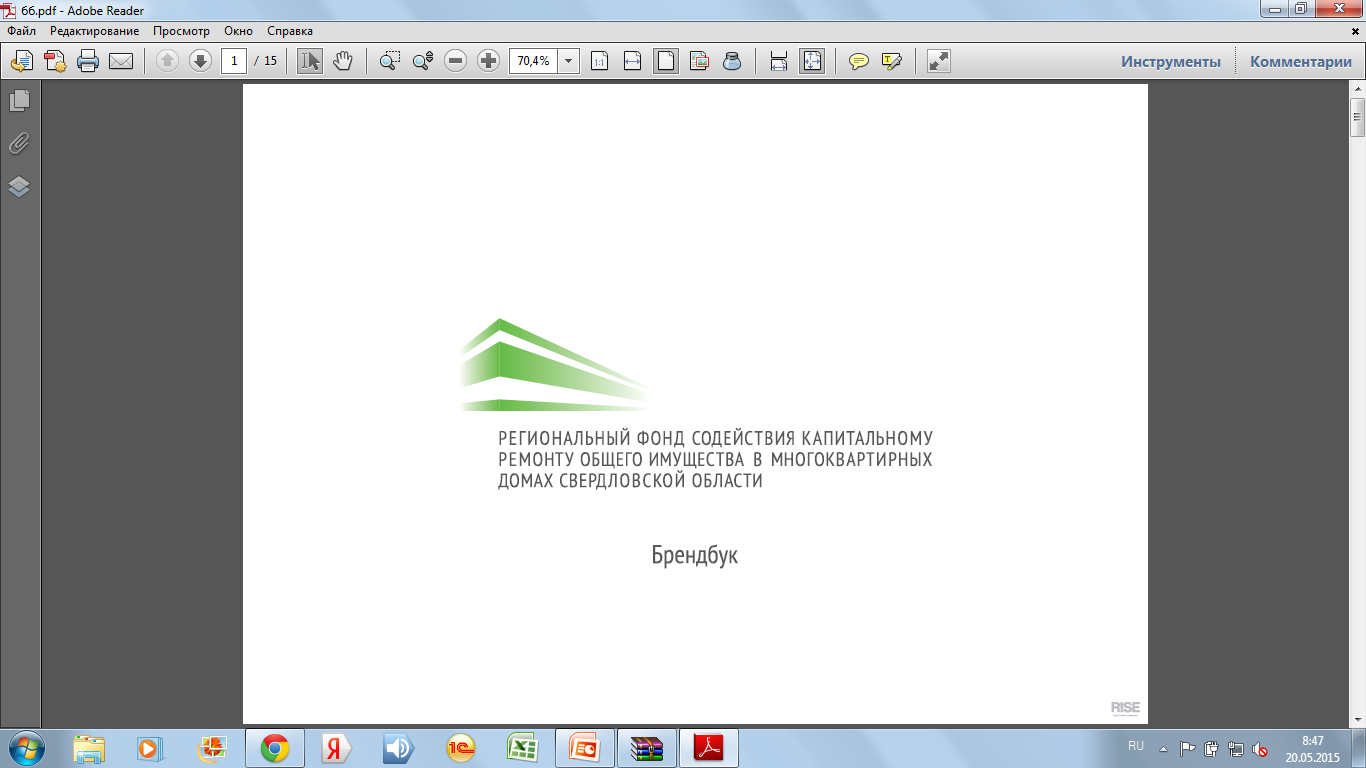 Устройство стяжки машинного помещения и приямка шахты лифта
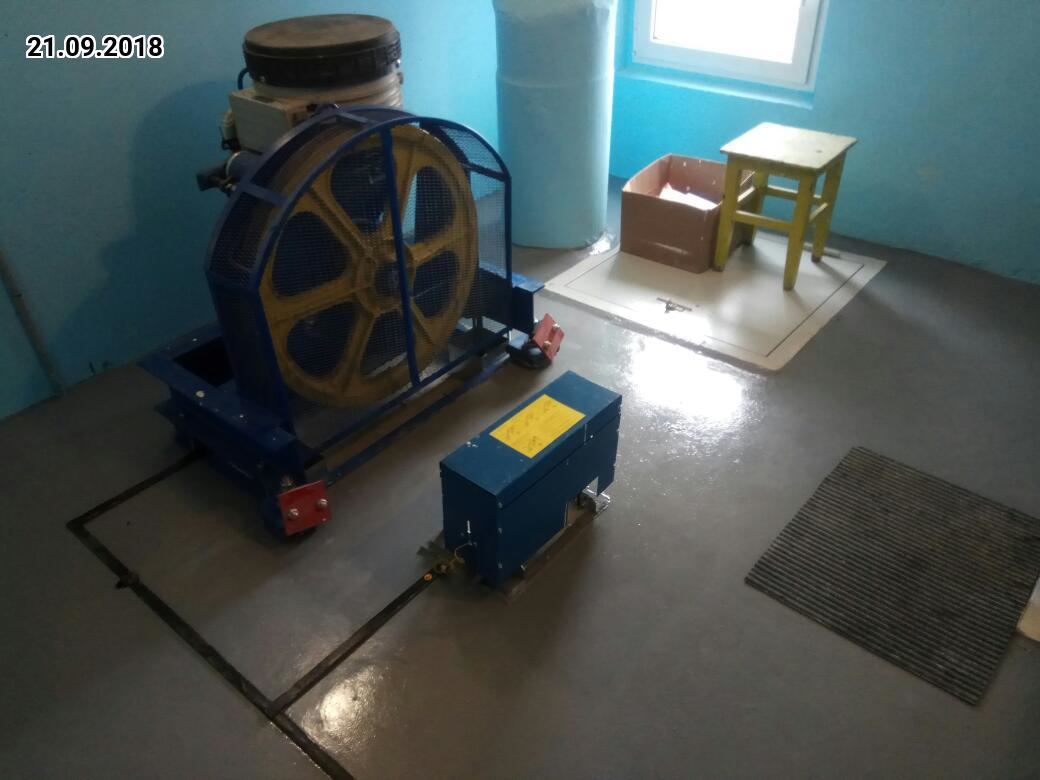 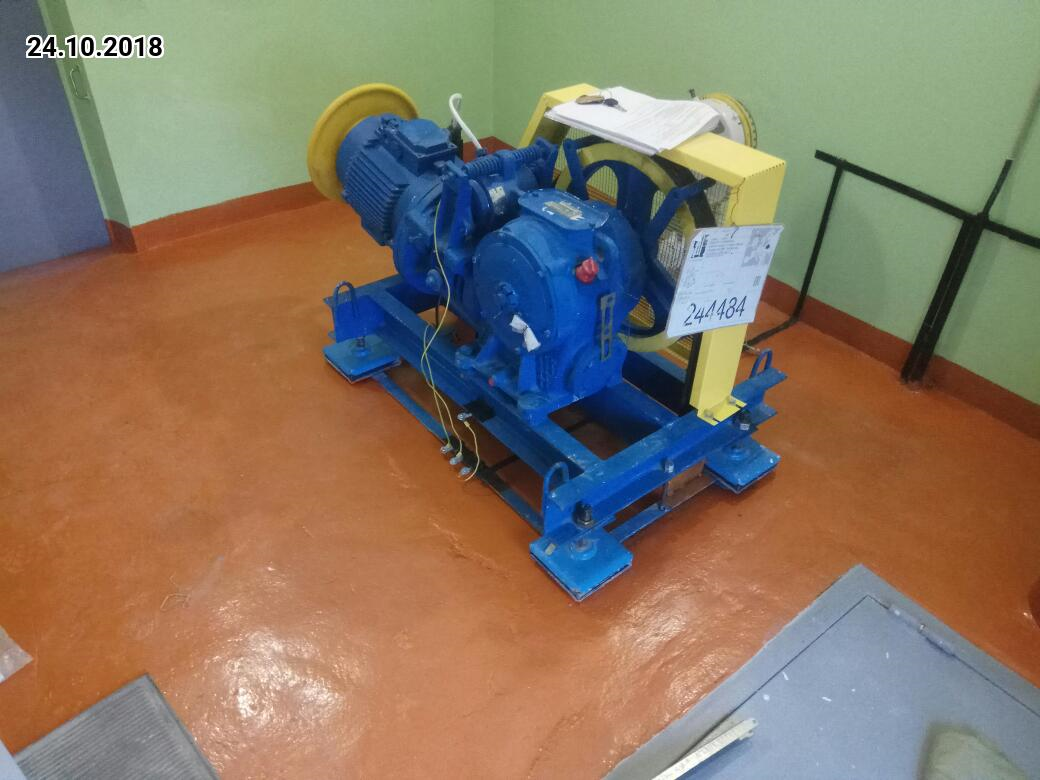 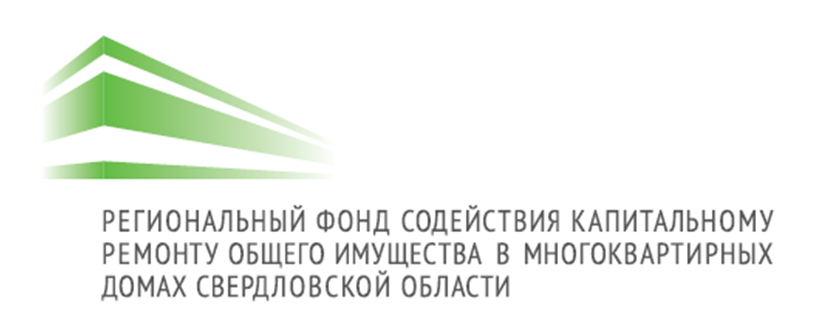 Благодарю за внимание !

Web-сайт: www.fkr66.ru
E-mail: fkr66@mail.ru
Телефон «горячей линии»: +7 (343) 287-54-54
8-800-300-80-88
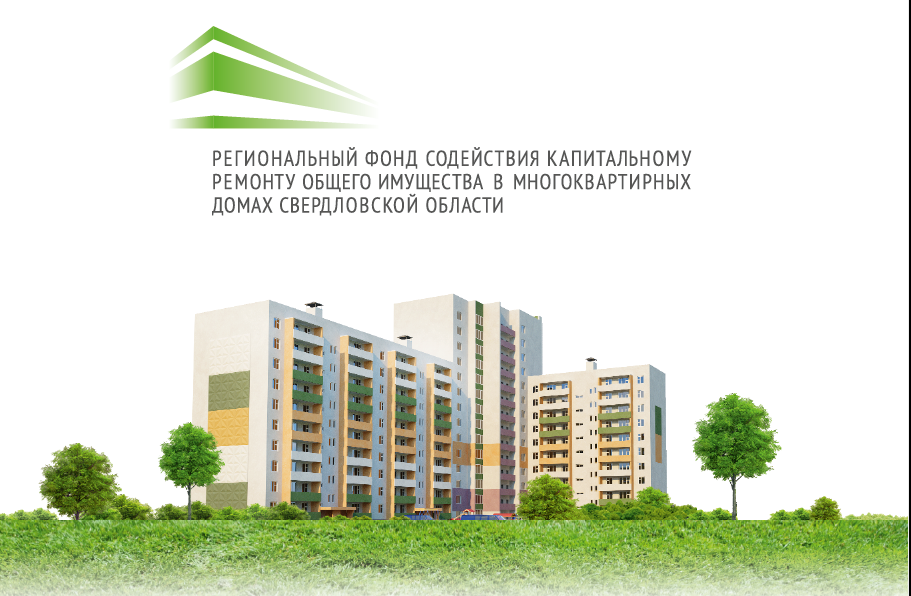